Haal je plantenkennis op
Een werkcollege
“Entangled bank”
Planten kunnen niet weglopen
Nauwelijks invloed op de groeilocatie
Aanpassingen aan veel verschillende biotische en abiotische factoren
Maar wel vergelijkbaar onderliggend bouwplan
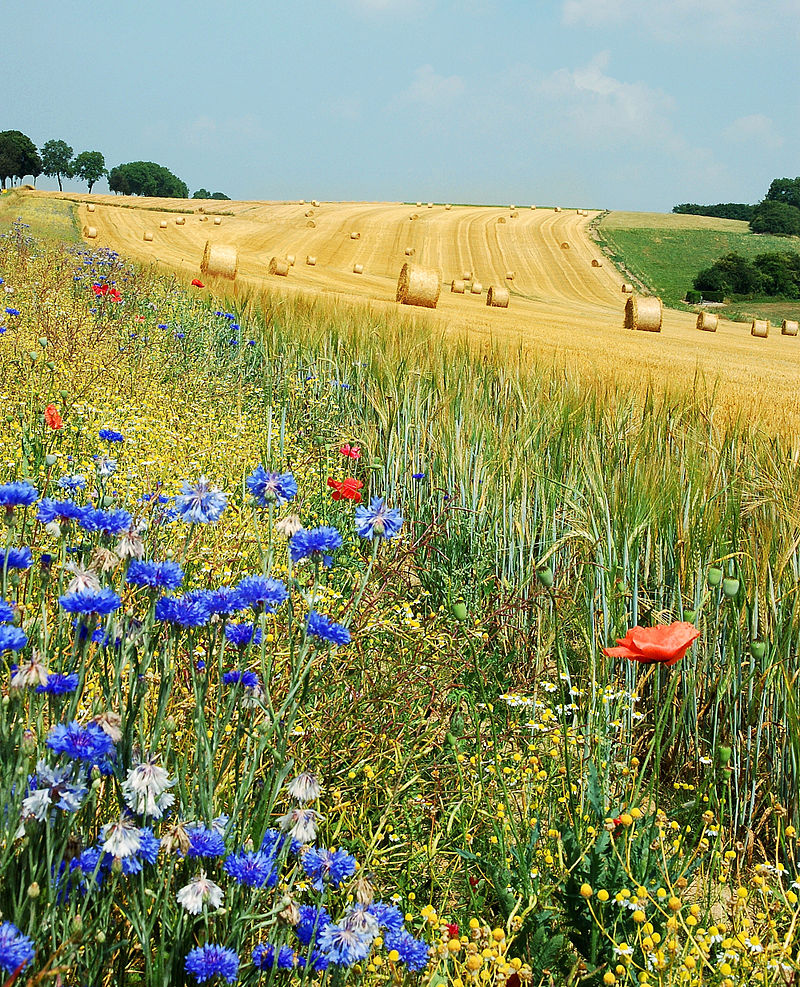 By I, Luc Viatour, CC BY-SA 3.0, https://commons.wikimedia.org/w/index.php?curid=998412
Planning
Algemeen bouwplan van planten
Ordening 
Cellen
Weefsels en organen
Opdracht
Herkennen van “bouwplan” in structuren
Bespreken opdracht
Diversiteit zaadplanten
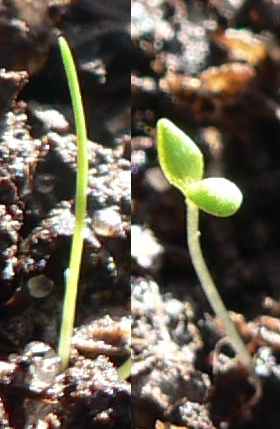 Klassieke indeling
Gymnosperm
naaktzadigen
Angiosperm
bedektzadigen
Monocotyl
Dicotyl
By w:User:Pengo - This is a retouched picture, which means that it has been digitally altered from its original version. Modifications: crop and paste. The original can be viewed here: Monocot vs dicot Pengo.jpg. Modifications made by Pengo., CC BY-SA 3.0, https://commons.wikimedia.org/w/index.php?curid=837422
Diversiteit zaadplanten
Moderne indeling
Gymnospermen
Angiospermen
Monocotyl
Eudicotyl
Andere “dicotylen”
Magnolia
Hoornblad
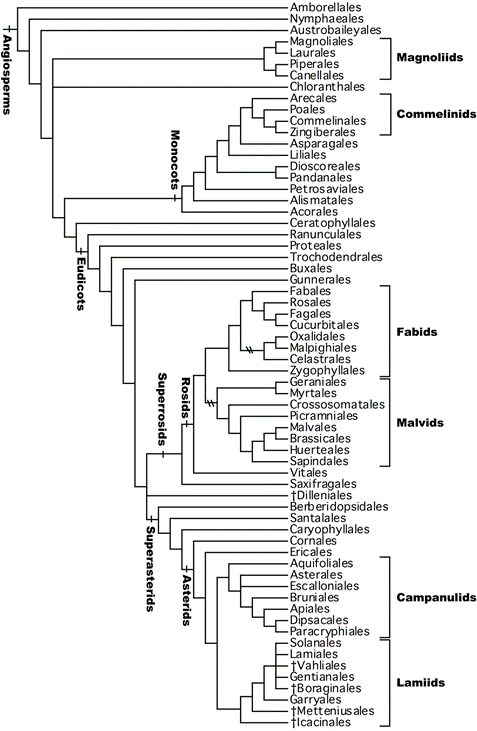 The Angiosperm Phylogeny Group, 2016
Verschillen monocotyl-eudicotyl
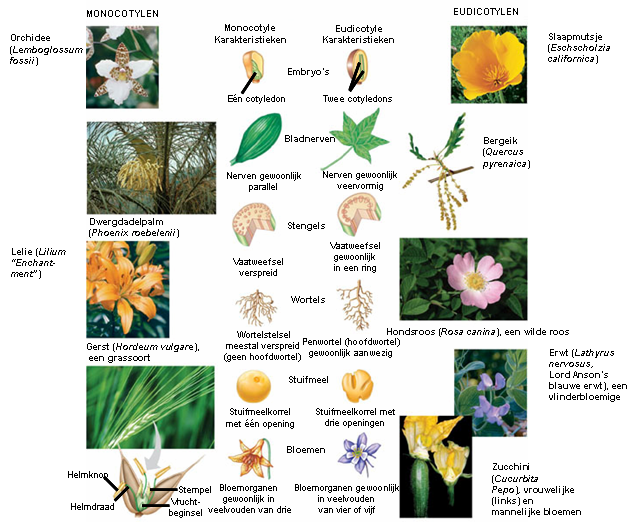 Bouwplan van eudicotyle planten
3 organen
Wortel
Stengel
Blad 
Geen duidelijke grenzen tussen organen
Geen orgaan-specifieke weefsels
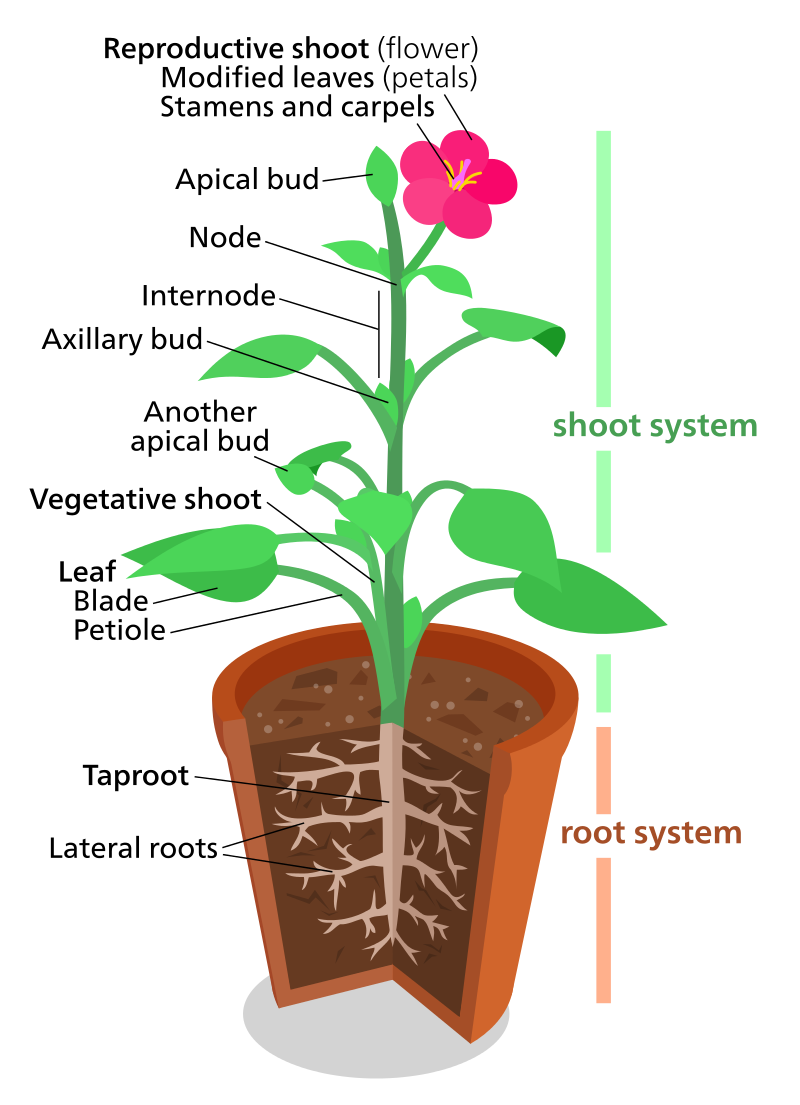 By Kelvinsong - Own work, CC BY-SA 3.0, https://commons.wikimedia.org/w/index.php?curid=27509689
Plantencellen
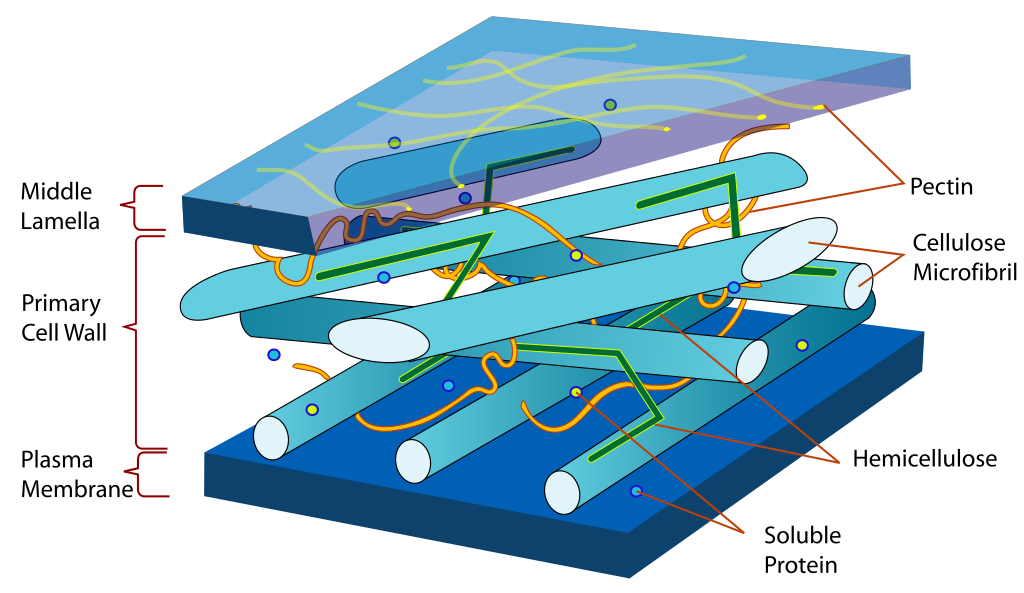 Celwand
Primair
Secundair
Celdeling
Fragmoplast en celplaat
Vacuole
Tonoplast
Plasmodesmata
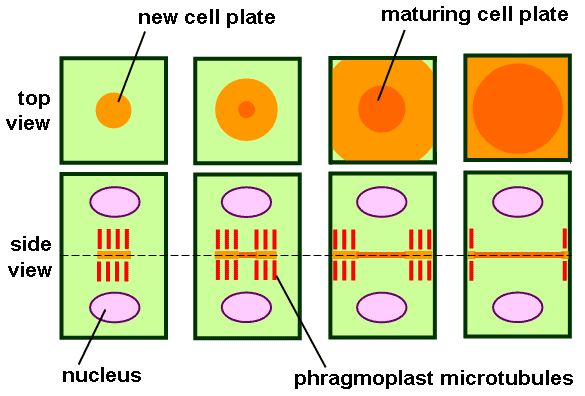 Verschillende celtypen
Parenchym
“klassieke cel”
Stamcel
Fotosynthese en opslag
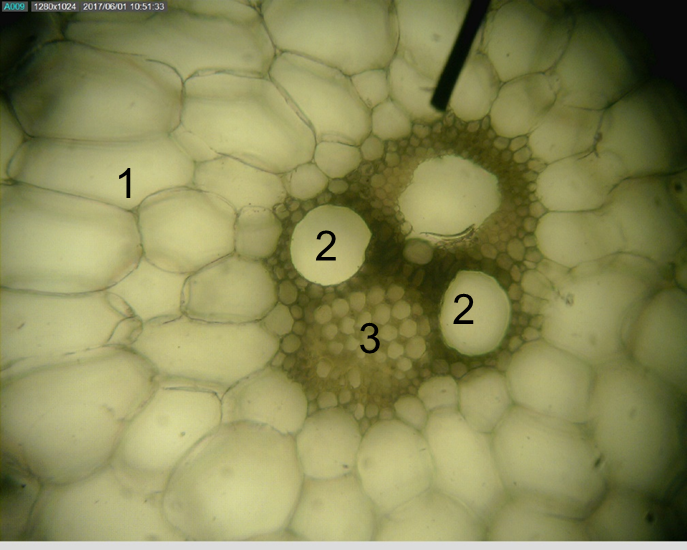 Verschillende celtypen
Xyleem
Dode cellen
Tracheïden
Houtvaten 
Secundaire wand met lignine
Functie
Transport van water met nutriënten
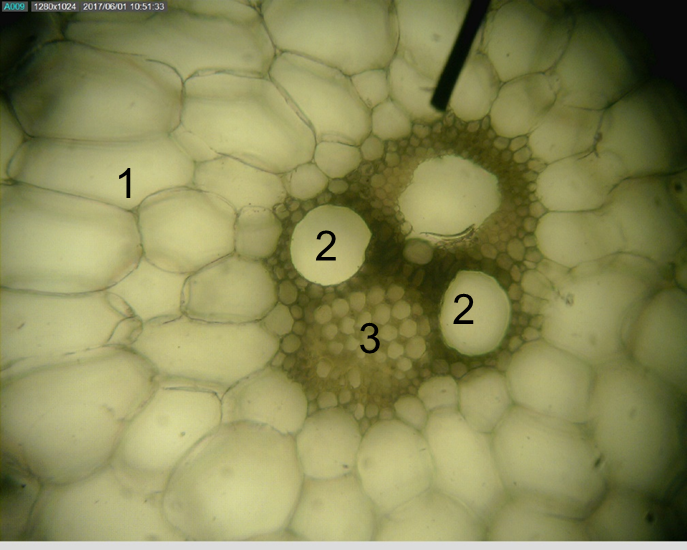 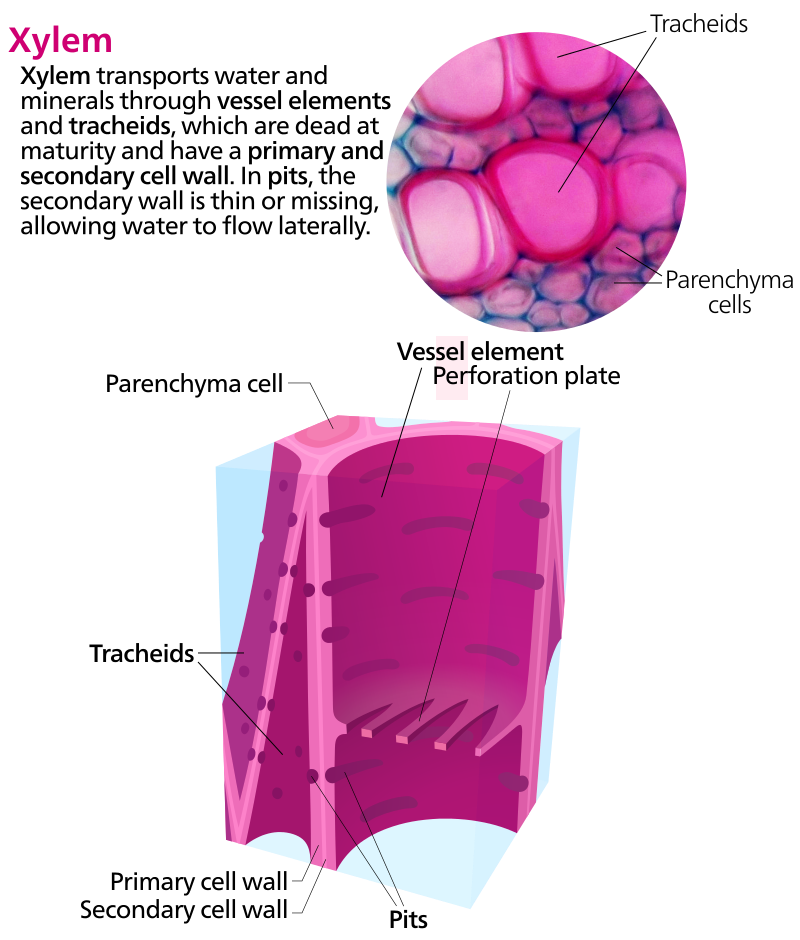 By Kelvinsong - Own work, CC BY-SA 3.0, https://commons.wikimedia.org/w/index.php?curid=25703438
Verschillende celtypen
Floëem
Levende cellen
Zeefvat
Functie
Transport van water met organische nutriënten van bron naar doel
Begeleidende cel
Functie
Levert bestanddelen aan het zeefvat
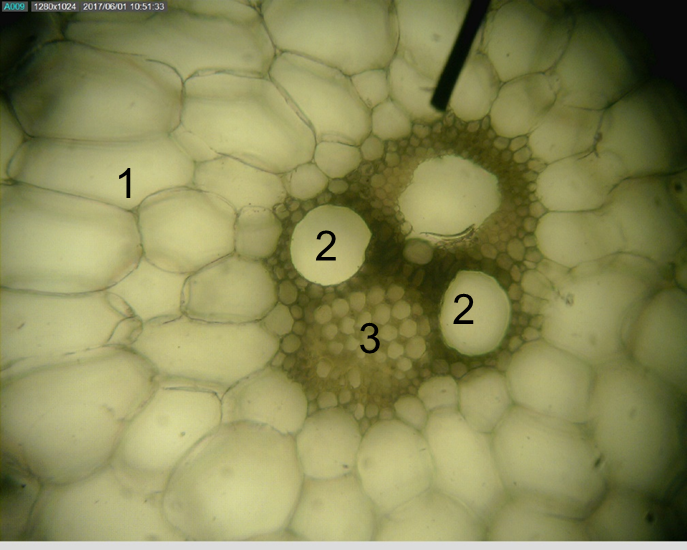 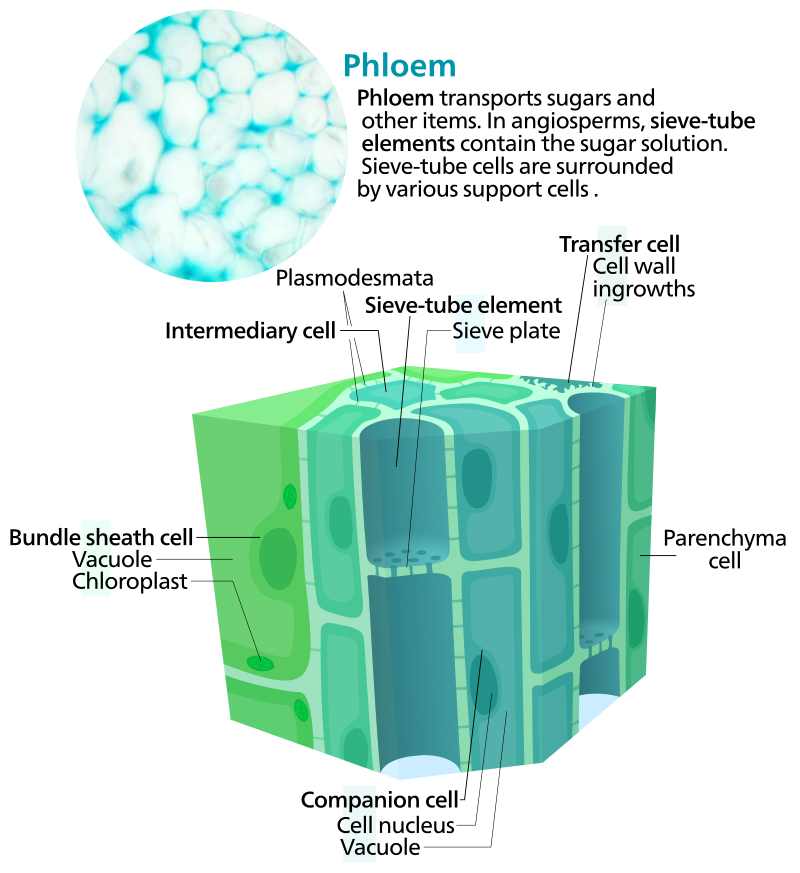 By Kelvinsong - Own work, CC BY-SA 3.0, https://commons.wikimedia.org/w/index.php?curid=25703437
Verschillende celtypen
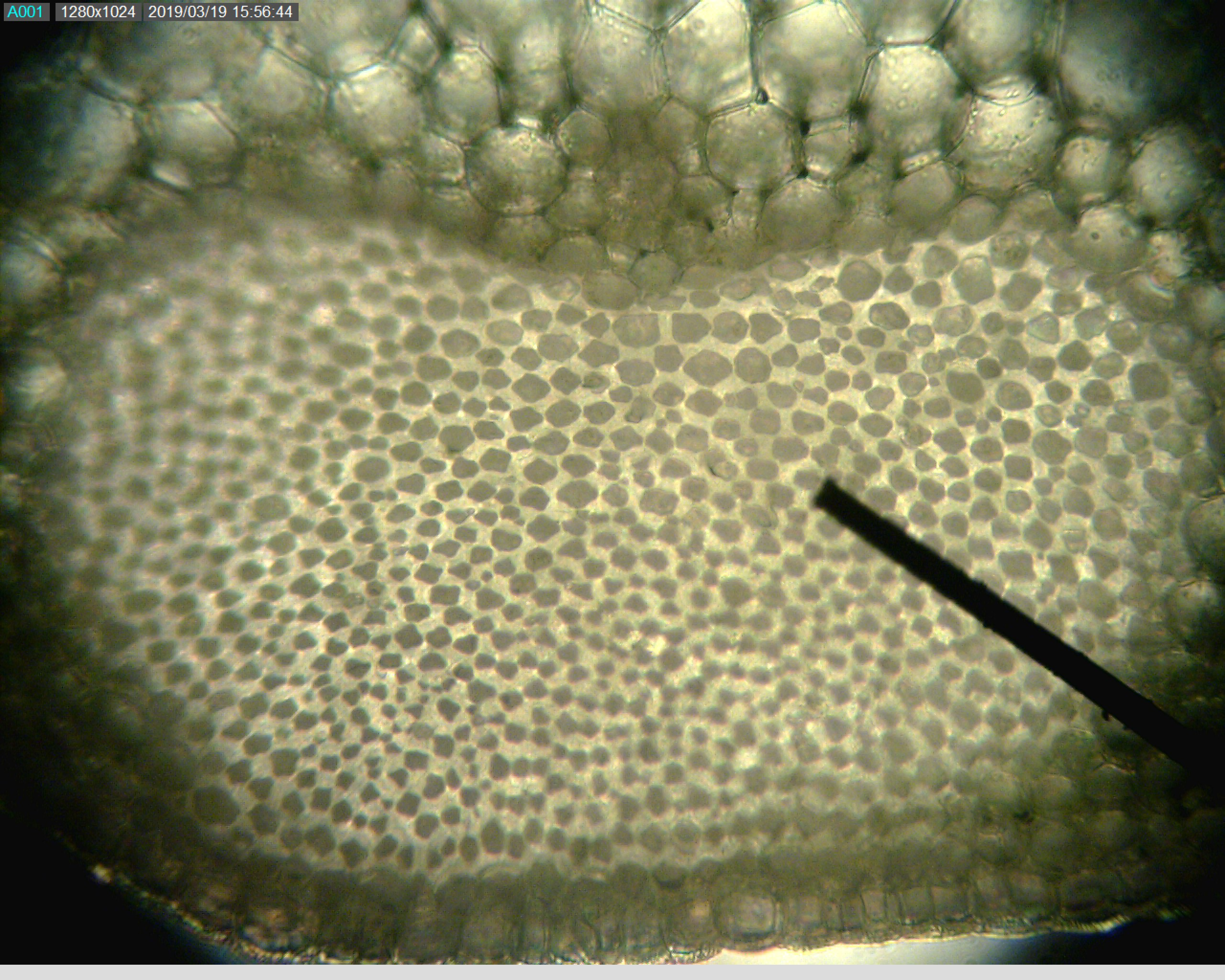 Collenchym
Onevenredig dikke primaire celwanden
Functie
Flexibele stevigheid aan groeiende delen
4
Verschillende celtypen
Secundaire celwanden met lignine
Sklerenchymvezels
Langwerpige elementen
Inhoud is dood
Steencellen
Korter en kleiner
Inhoud is dood
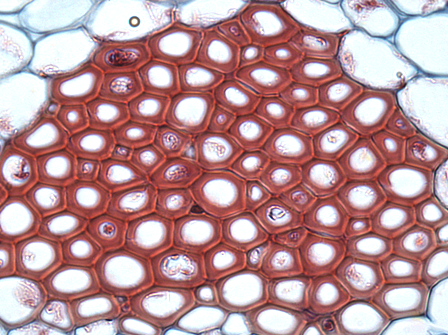 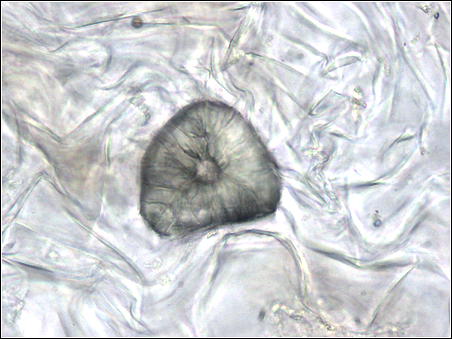 Meristemen
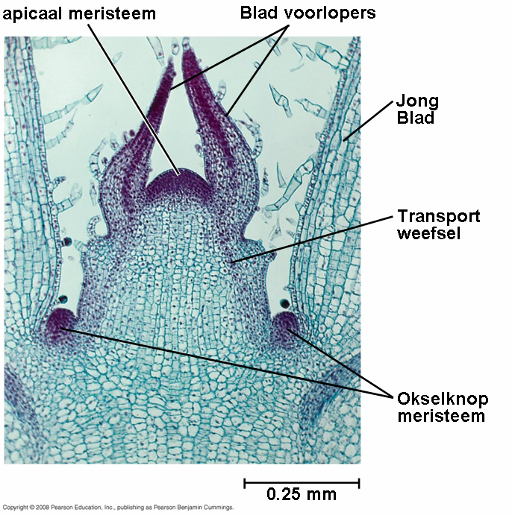 Delingsweefsels
Apicaal
Eindknop
Okselknoppen
Wortel
Lateraal
Vasculair cambium
Kurkcambium
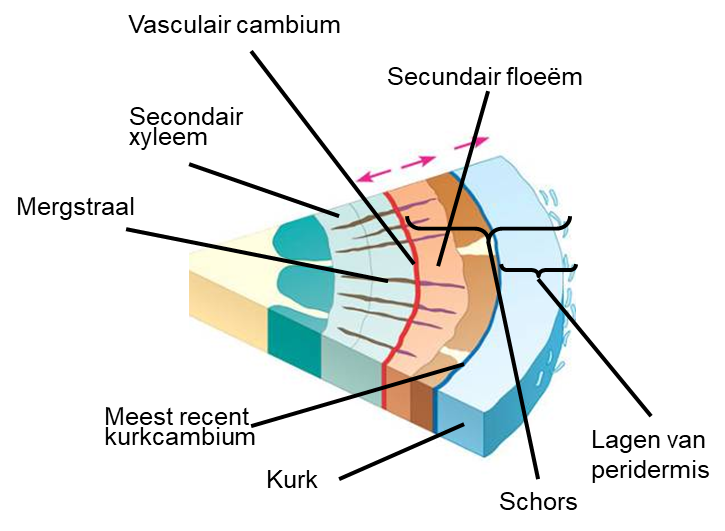 Wortel
Wortel lengtedoorsnede
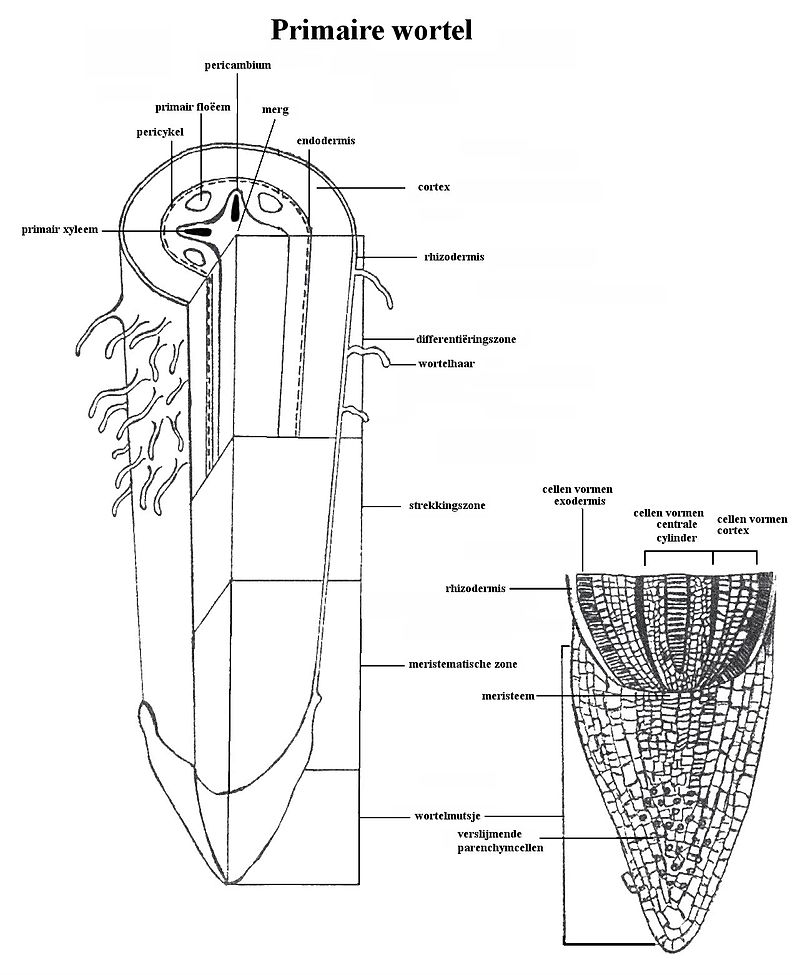 Wortel dwarsdoorsnede
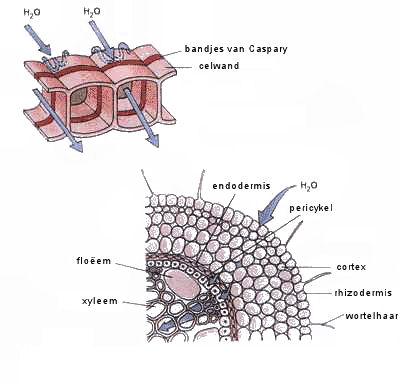 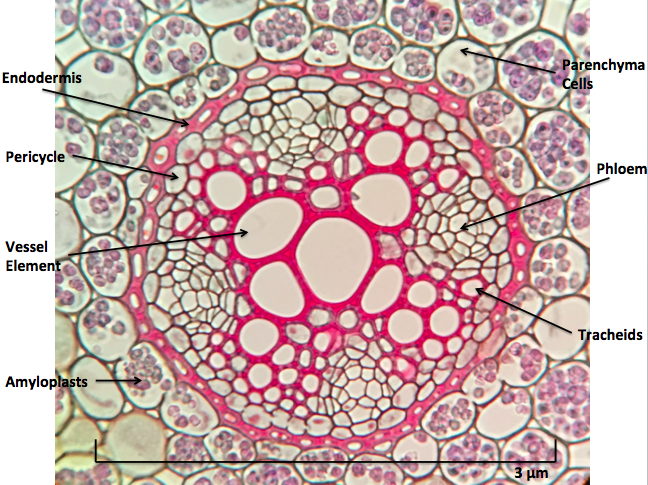 Door brak danych - brak danych, CC BY-SA 3.0, https://commons.wikimedia.org/w/index.php?curid=23539472
By Sadierath - Own work, CC BY-SA 4.0, https://commons.wikimedia.org/w/index.php?curid=50082474
Stengel
Stengel
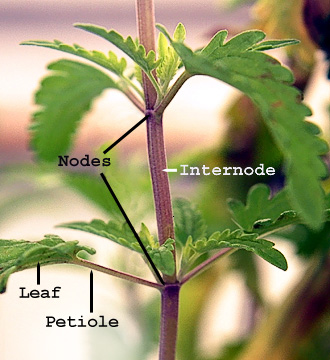 Modulaire bouw
Knopen met 
Bladeren 
Okselknoppen
Leden 
Zijscheuten groeien uit okselknoppen
Stengel dwarsdoorsnede
Monocotyl
Eudicotyl
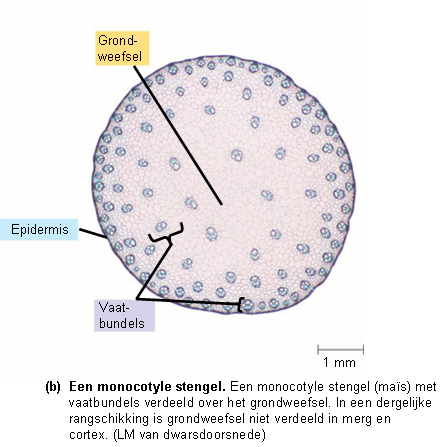 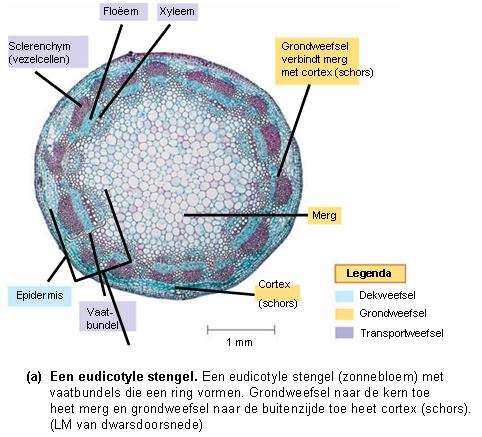 Verschil tussen wortel en stengel?
Wortel
Boven- en ondergronds
Geen knopen
Geen bladeren
Stengel
Boven- en ondergronds
wel knopen
Kan wel bladeren hebben
Blad
Bladschijf 
Nervatuur
Bladrand 
Enkelvoudig of samengesteld
Bladstengel (petiole)
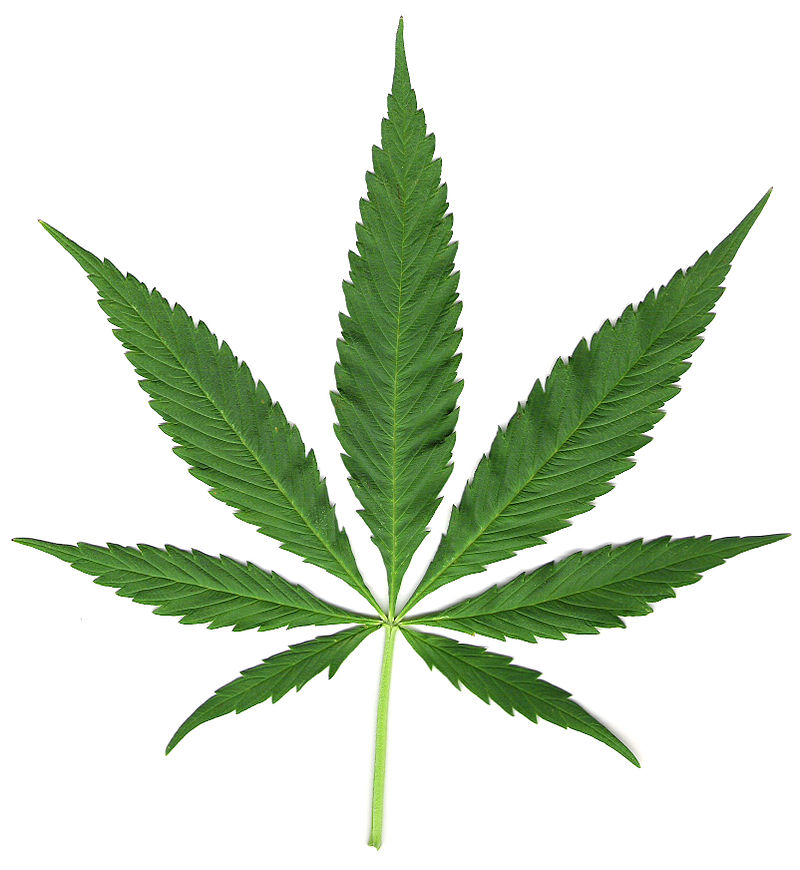 Blad doorsnede
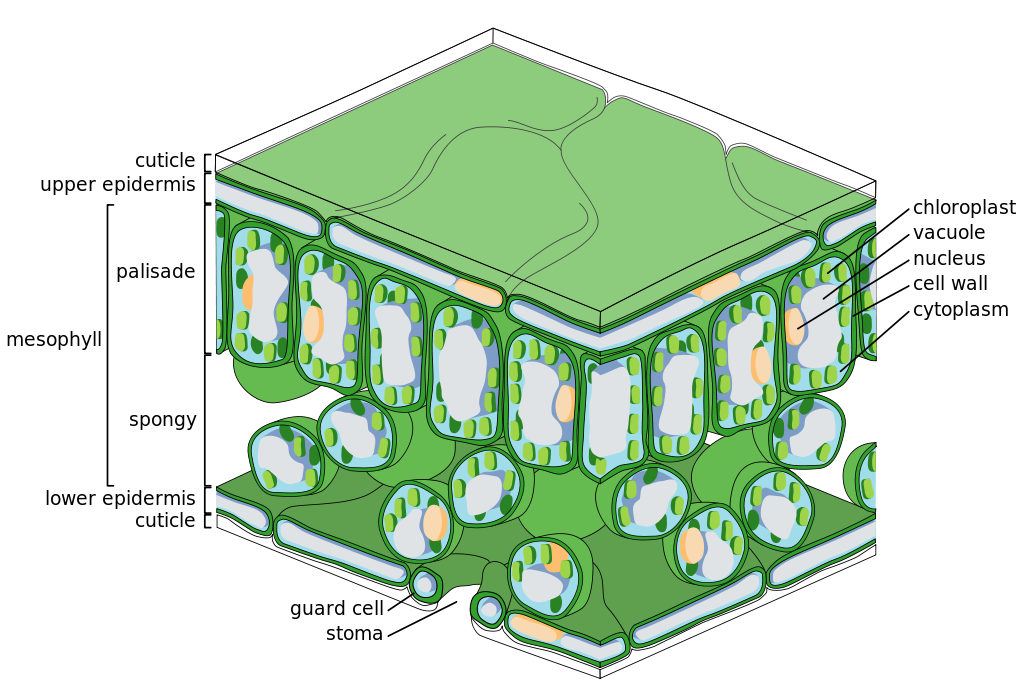 By Zephyris - Own work, CC BY-SA 3.0, https://commons.wikimedia.org/w/index.php?curid=15005439
Fyllotaxis
Plaatsing van bladeren langs stengel
Tegenoverstaand
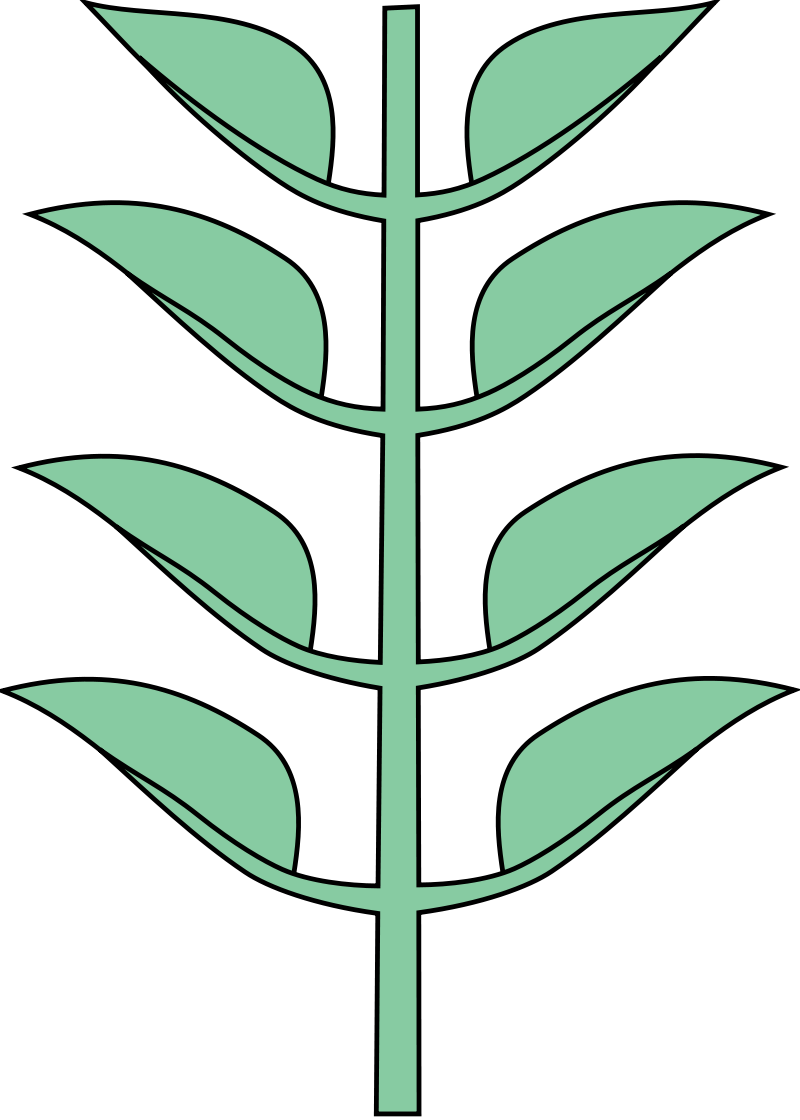 Door Orig: User:Nova, cutted: User:Pipi69e - File:Ulistnienie.svg, CC BY 3.0, https://commons.wikimedia.org/w/index.php?curid=7506437
Fyllotaxis
Plaatsing van bladeren langs stengel
Tegenoverstaand
Krans
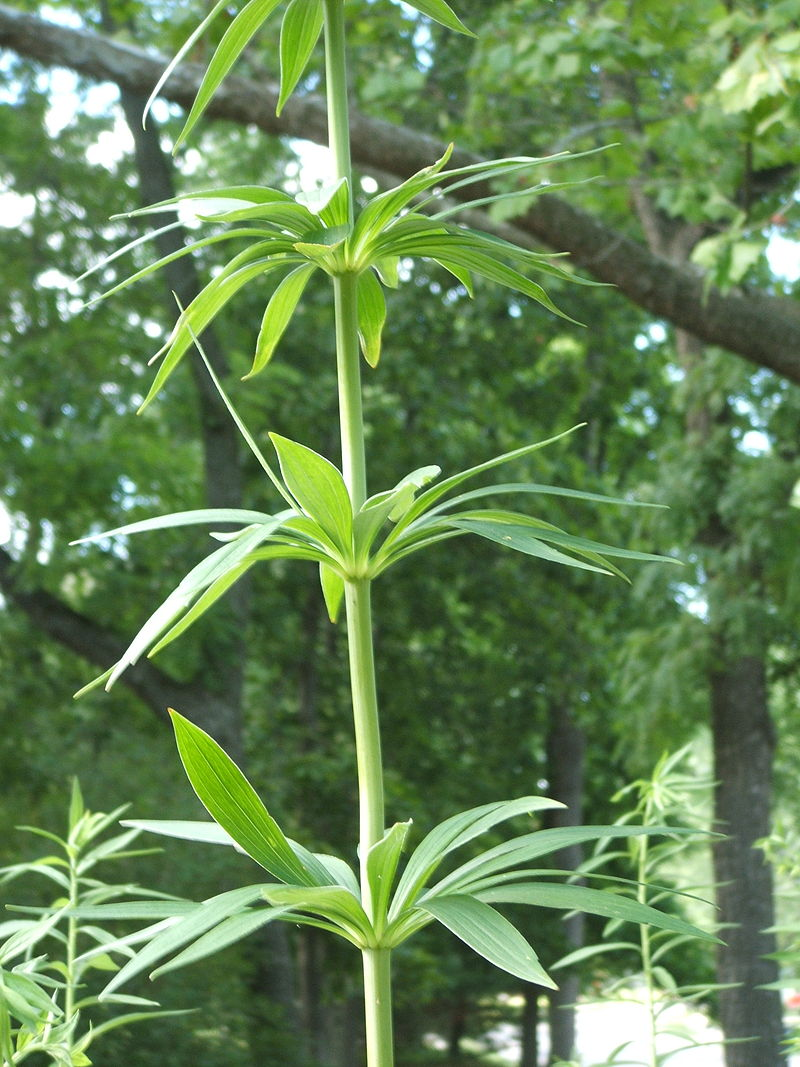 By Douglas W. Jones - Own work, CC0, https://commons.wikimedia.org/w/index.php?curid=19981102
Fyllotaxis
Plaatsing van bladeren langs stengel
Tegenoverstaand
Krans
Spiraal
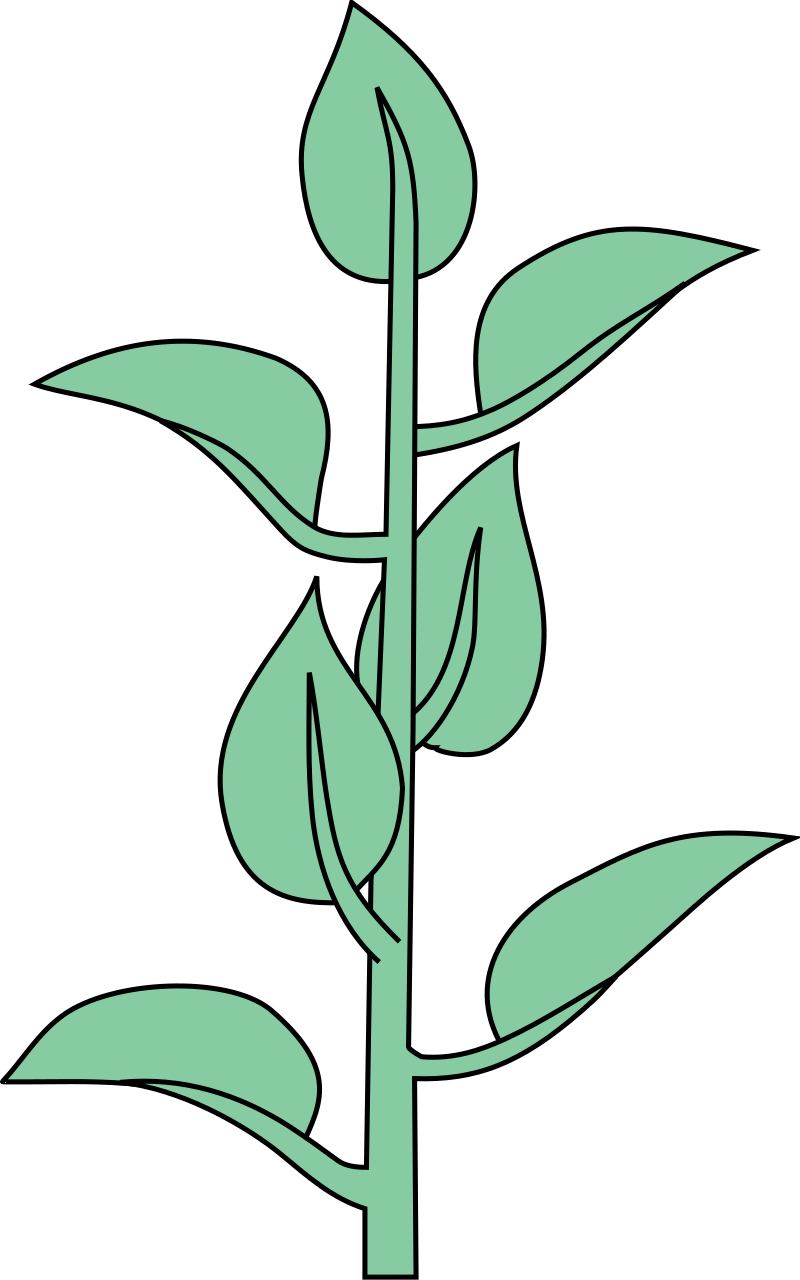 Door Orig: User:Nova, cutted: User:Pipi69e - File:Ulistnienie.svg, CC BY 3.0, https://commons.wikimedia.org/w/index.php?curid=7506396
Fyllotaxis
Plaatsing van bladeren langs stengel
Tegenoverstaand
Krans
Spiraal 
Rozetten
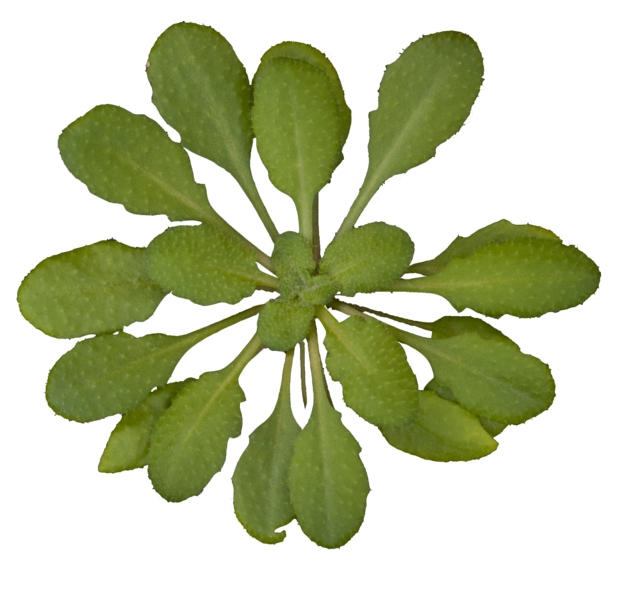 By Charles Andrès - Own work, CC BY-SA 3.0, https://commons.wikimedia.org/w/index.php?curid=22510218
Fyllotaxis
Hoek tussen bladprimordia lijkt vaak een deel van de cirkel die kan worden uitgedrukt aan de hand van de reeks van Fibonacci
1/3
2/5
3/8
etc
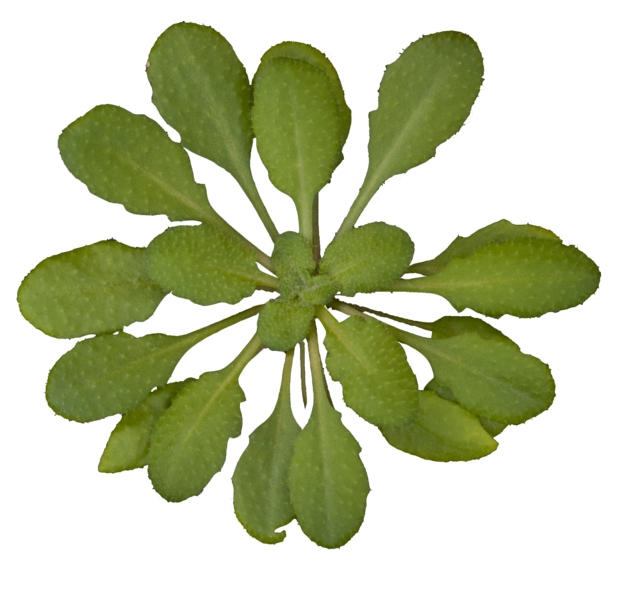 Variatie
Variatie
Relatief simpel bouwplan
Desondanks grote variatie
Steeds variatie van vergelijkbare thema’s
Wortels
Adventiefwortels
Opslagwortels
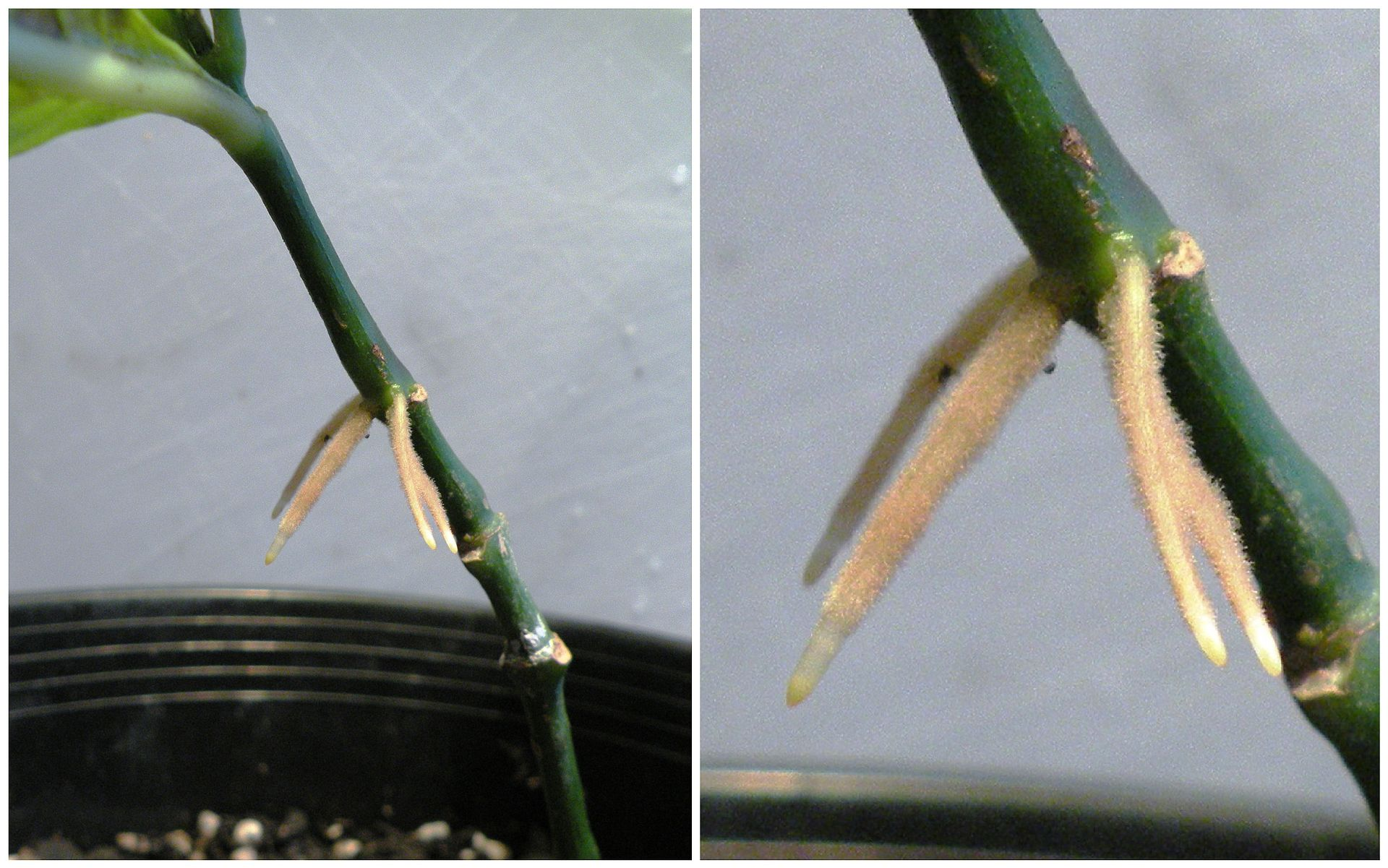 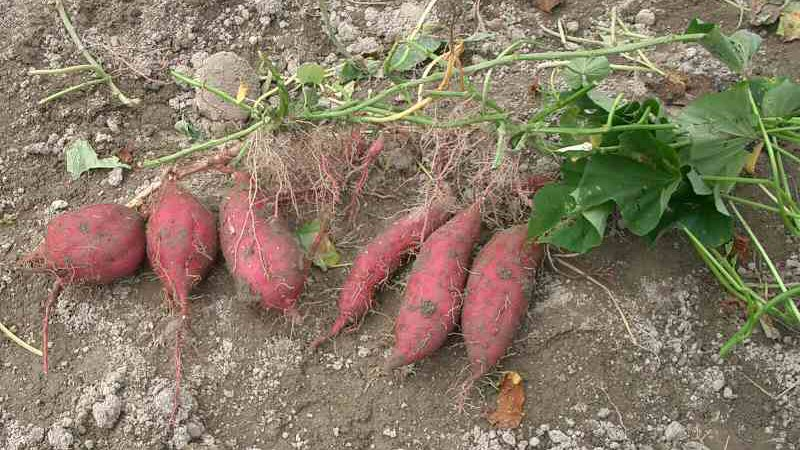 By miya (talk) - Own work (originally upoaded to ja.wikipedia on 2004-10-02 05：04 as :ja:Image:Satsumaimo imohori01.jpg), CC BY-SA 4.0, https://commons.wikimedia.org/w/index.php?curid=247572
By Nzfauna - Own work, CC BY-SA 3.0, https://commons.wikimedia.org/w/index.php?curid=25774497
Stengels en bladeren
Bladeren
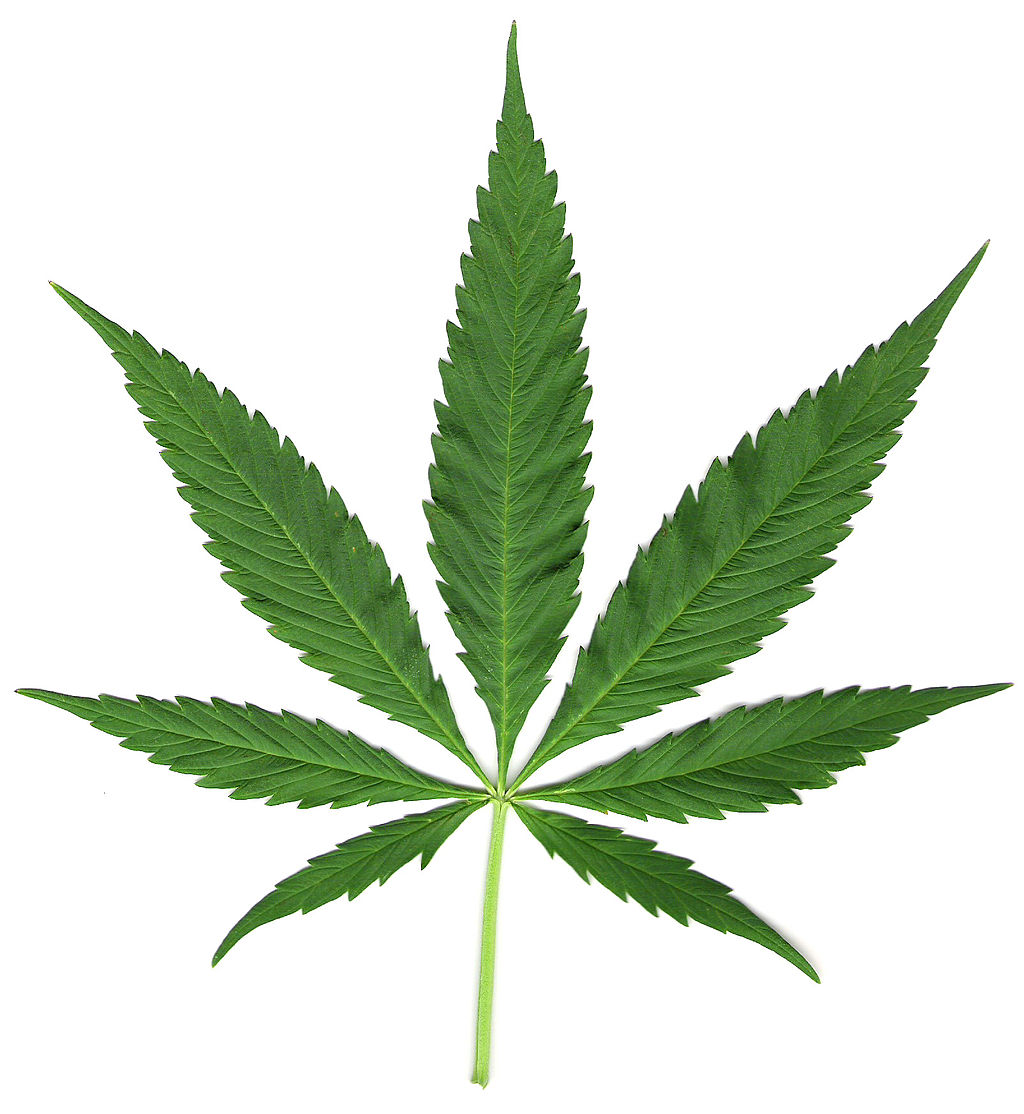 Overlevingsstrategieën
Pitrus
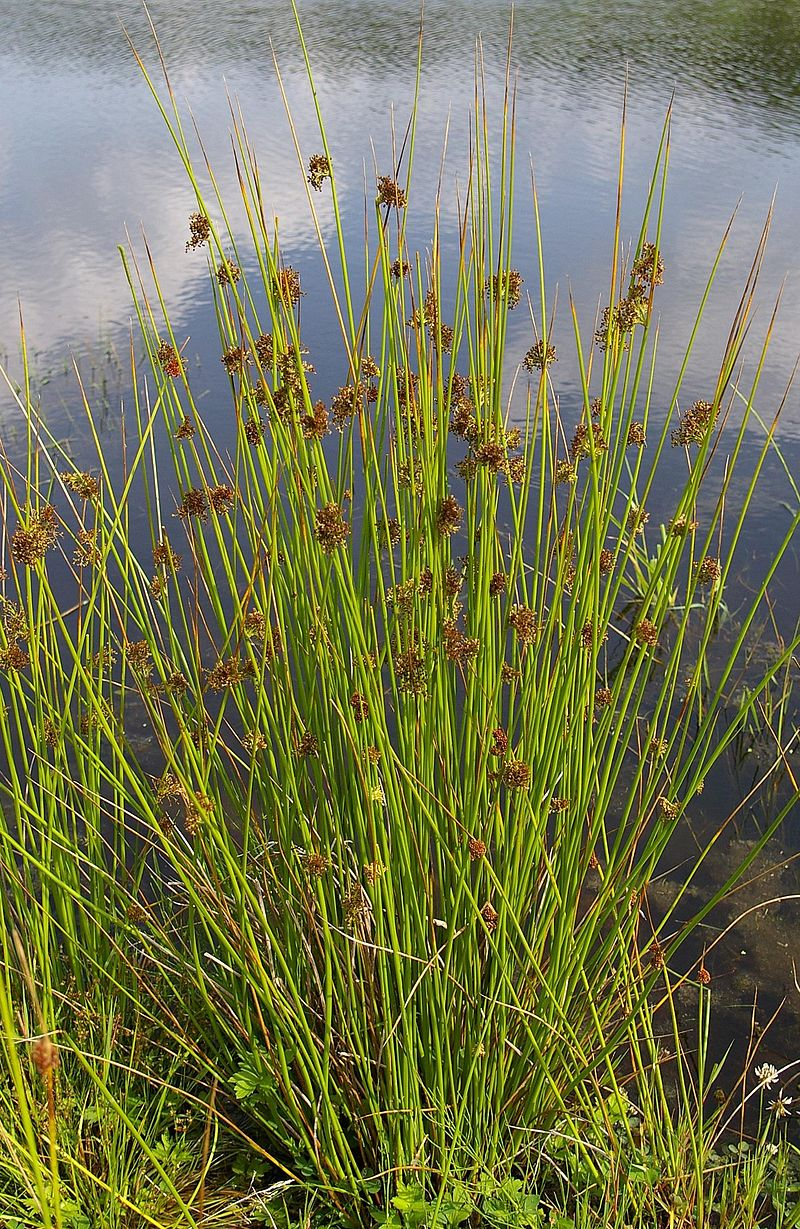 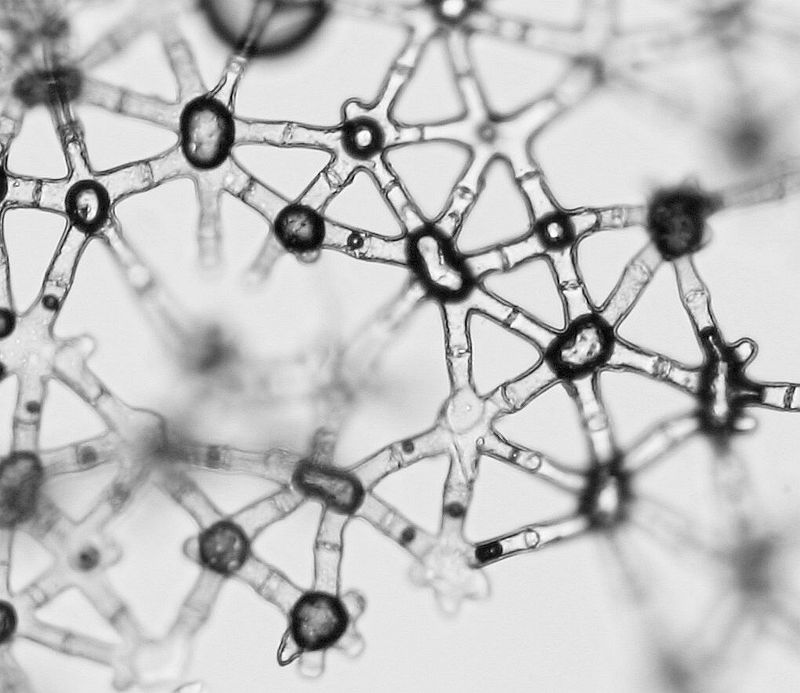 Door Sebastian Stabinger - Originally from de.wikipedia; description page is (was) herefirst upload in de wikipedia on 01:30, 29. Apr 2005 by Paethon, CC BY-SA 3.0, https://commons.wikimedia.org/w/index.php?curid=293253
Door Christian Fischer, CC BY-SA 3.0, https://commons.wikimedia.org/w/index.php?curid=212034
Overlevingsstrategieën
Stekel
Uitgroei van epidermis
Geen vaatweefsel
Doorn
Stengeldoorn
Gemodificeerde stengel 
Wel vaatweefsel
Bladdoorn
Gemodificeerd blad
Wel vaatweefsel
Braam
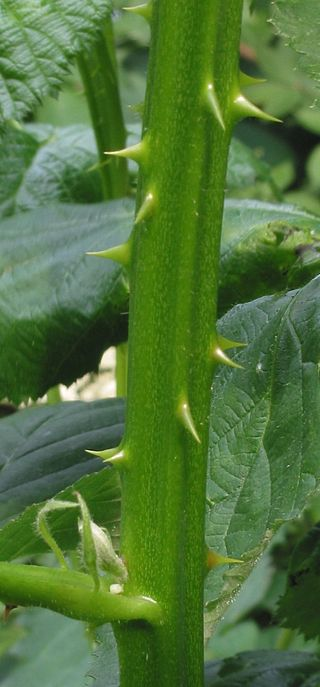 Door Rasbak, CC BY-SA 3.0, https://commons.wikimedia.org/w/index.php?curid=1762580
Overlevingsstrategieën
Stekel
Uitgroei van epidermis
Geen vaatweefsel
Doorn
Wel vaatweefsel
Stengeldoorn
Gemodificeerde stengel 
In de oksel van blad
Eenstijlige meidoorn
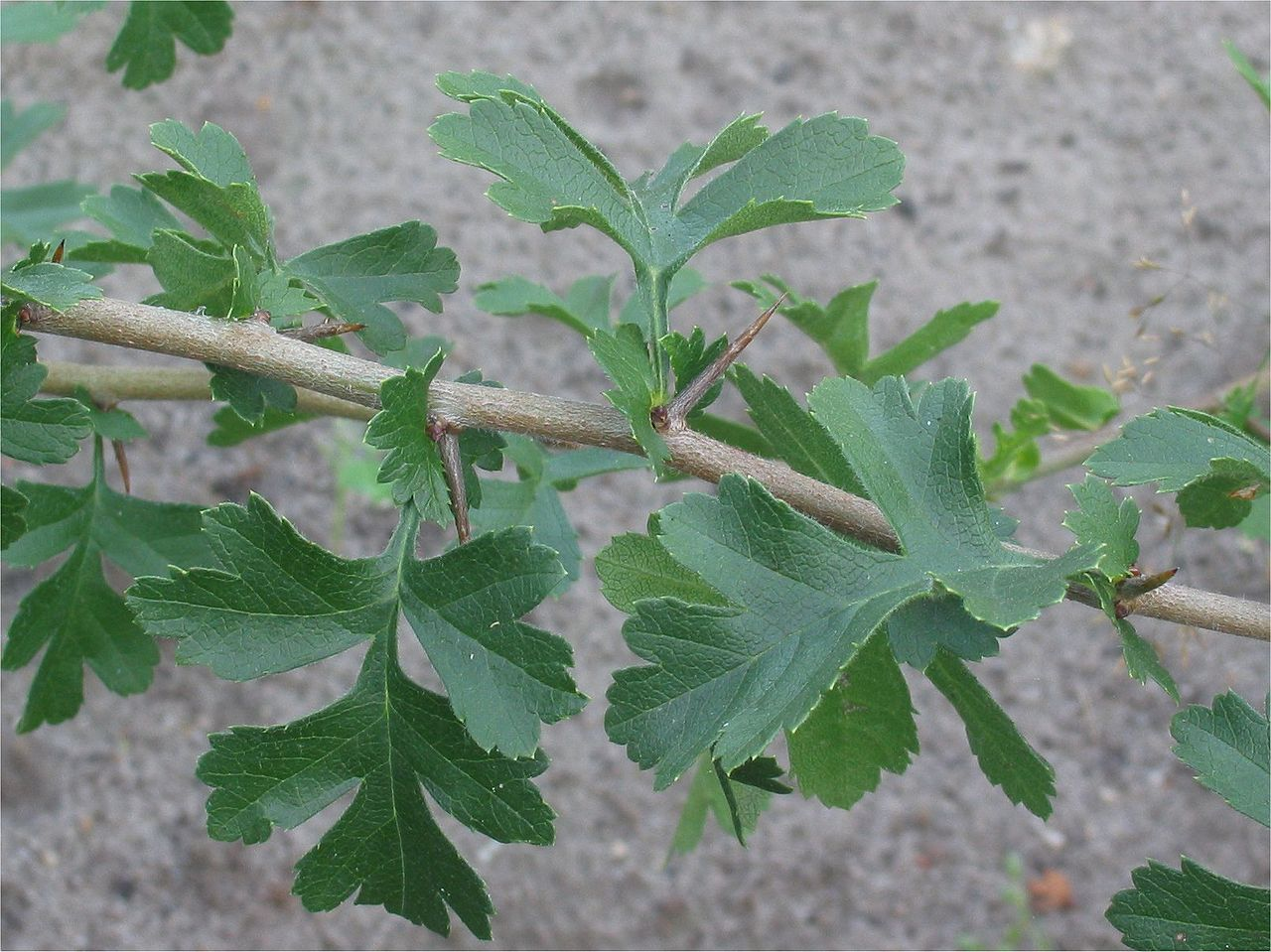 CC BY-SA 3.0, https://commons.wikimedia.org/w/index.php?curid=953930
Overlevingsstrategieën
Stekel
Uitgroei van epidermis
Geen vaatweefsel
Doorn
Wel vaatweefsel
Bladdoorn
Gemodificeerd blad
Heeft knop of stengel in de oksel
Zuurbes
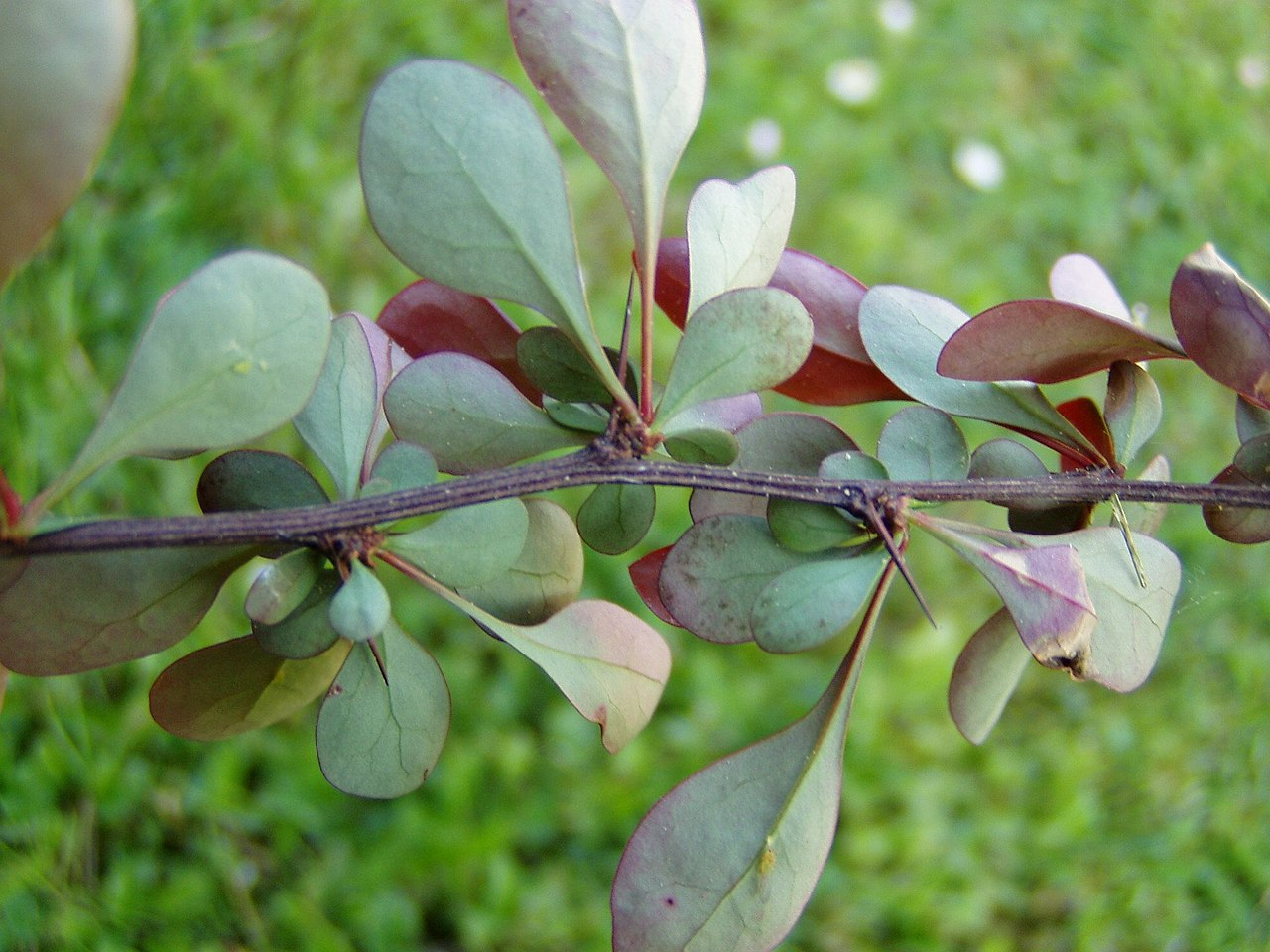 Door de:Benutzer:Griensteidl - Eigen werk, CC BY-SA 3.0, https://commons.wikimedia.org/w/index.php?curid=783217
Klimmen
Ranken
Stengelrank
Bladrank
Hechtwortels
adventiefworteltjes
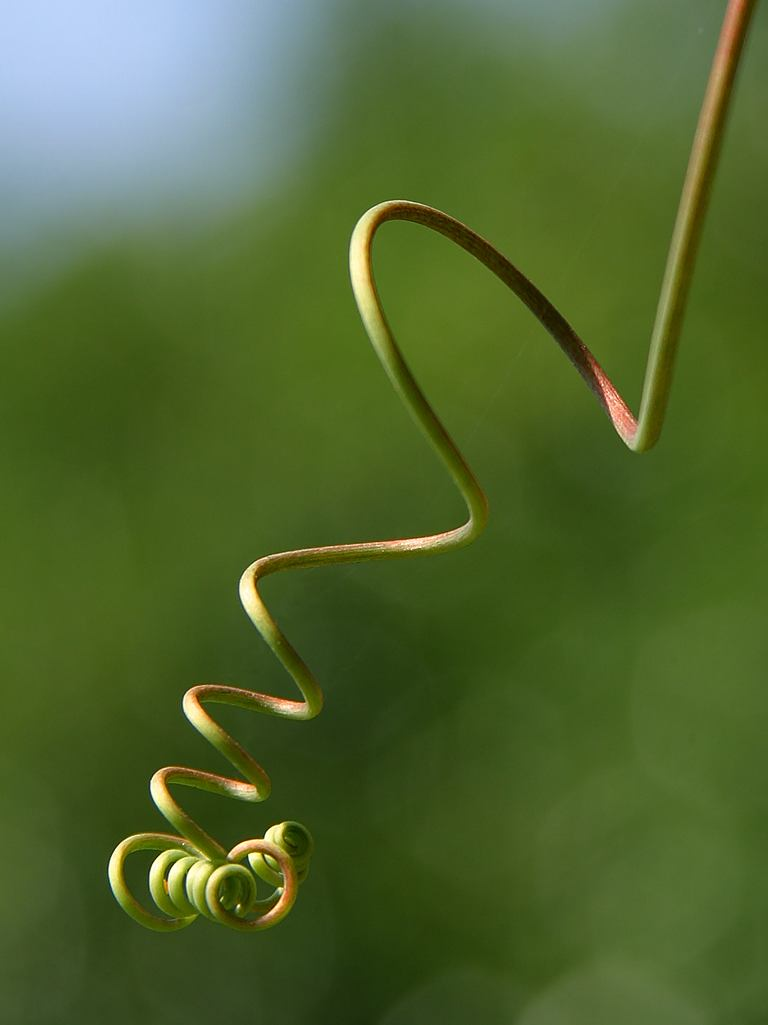 Vegetatieve vermeerdering
Bol
Stengel met     bladeren
Knol
Wortelstok
Stolon
Turion
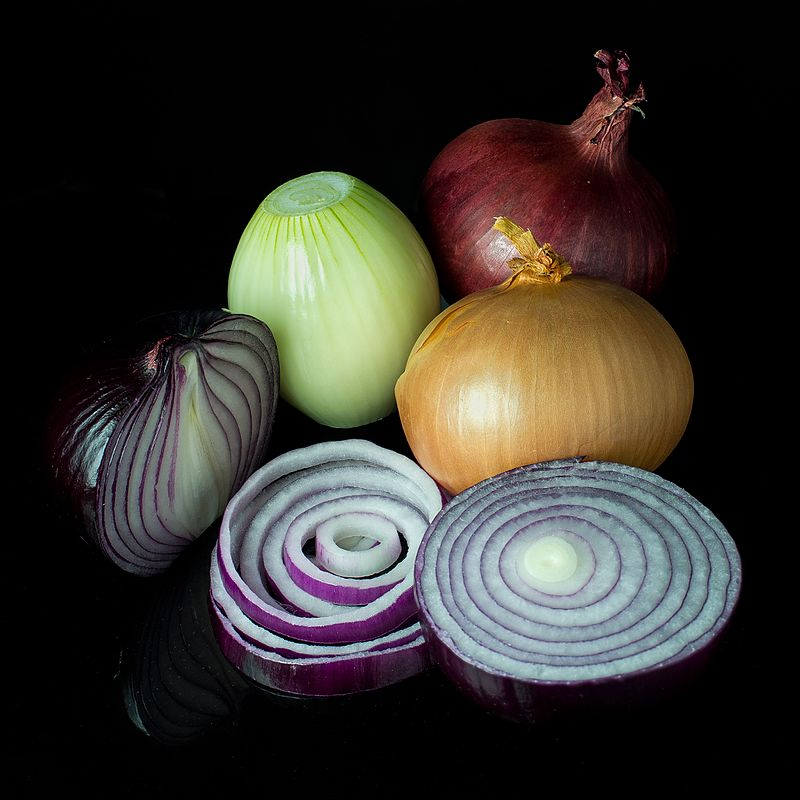 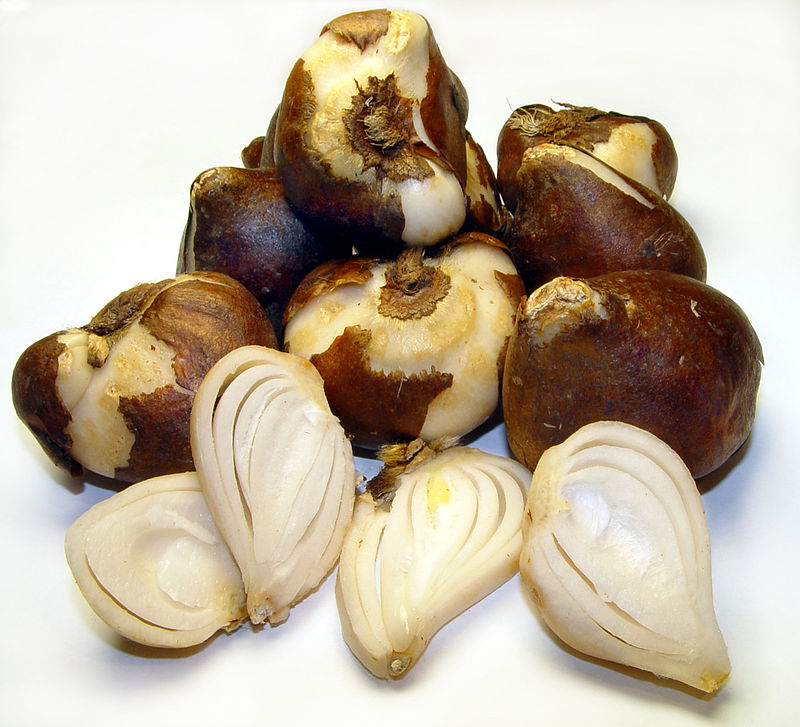 By © User:Colin / Wikimedia Commons, CC BY-SA 3.0, https://commons.wikimedia.org/w/index.php?curid=26689765
By Mariluna, CC BY-SA 3.0, https://commons.wikimedia.org/w/index.php?curid=2859503
Vegetatieve vermeerdering
Bol
Knol
Verdikte stengel         of wortel
Wortelstok
Stolon
Penwortel
Turion
Aardappel
Radijs
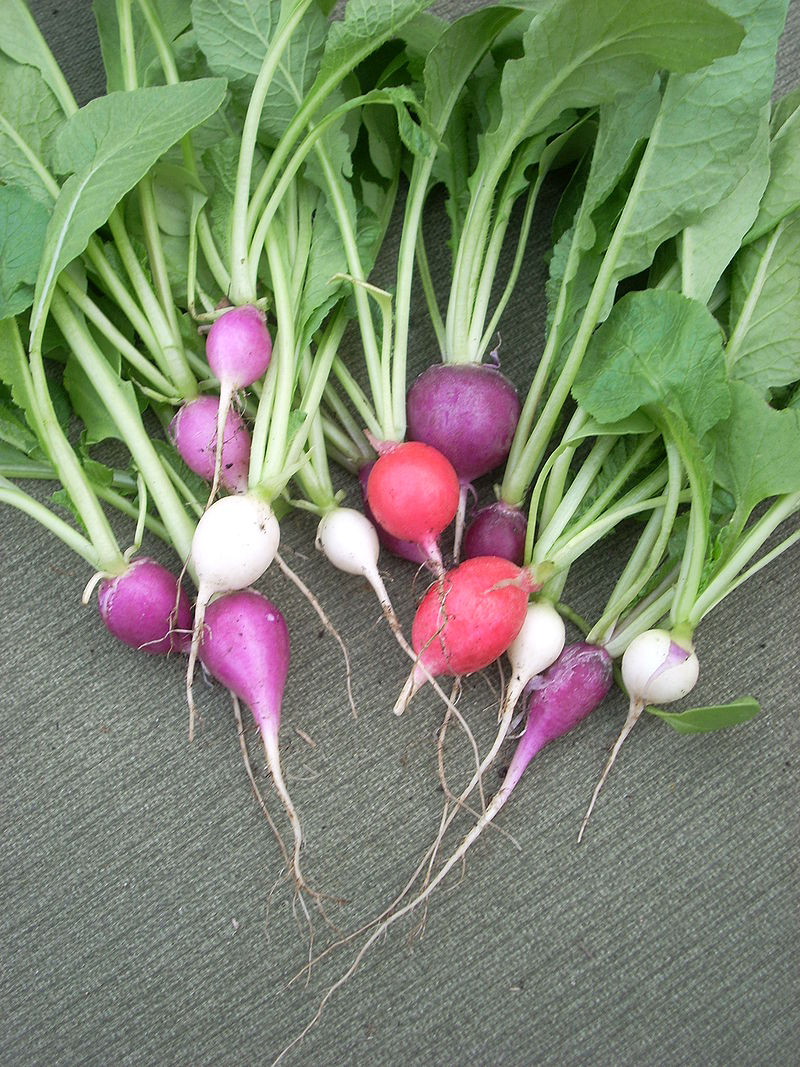 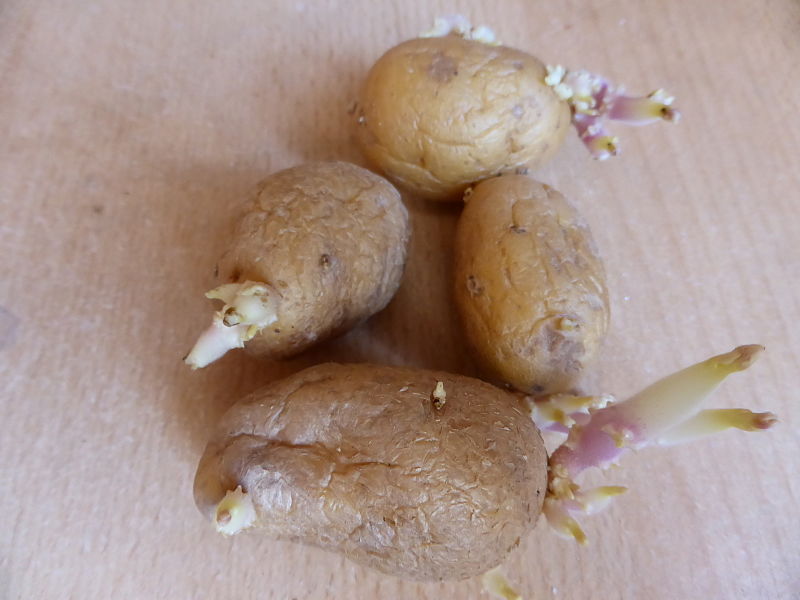 Door MartinThoma - Eigen werk, CC0, https://commons.wikimedia.org/w/index.php?curid=48246525
By Self, en:User:Jengod - Own work, CC BY-SA 3.0, https://commons.wikimedia.org/w/index.php?curid=6292330
Vegetatieve vermeerdering
Bol
Knol
Wortelstok
stengel
Stolon
Penwortel
Turion
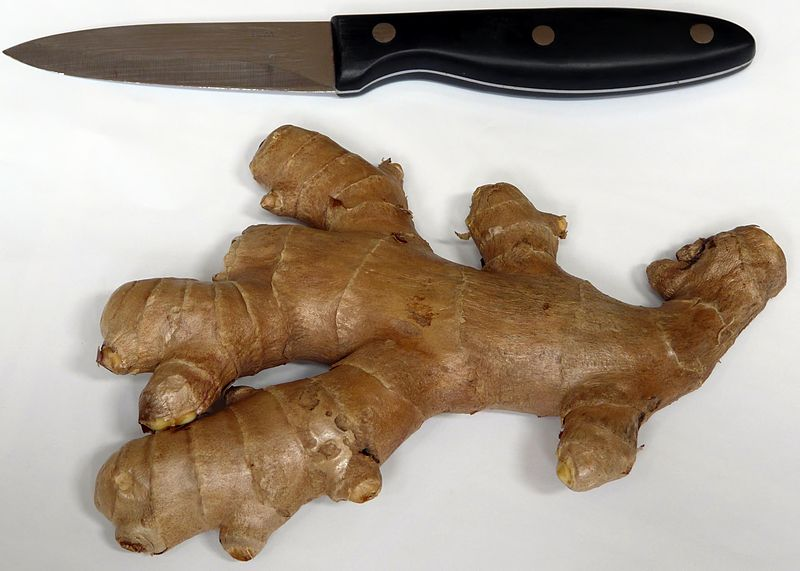 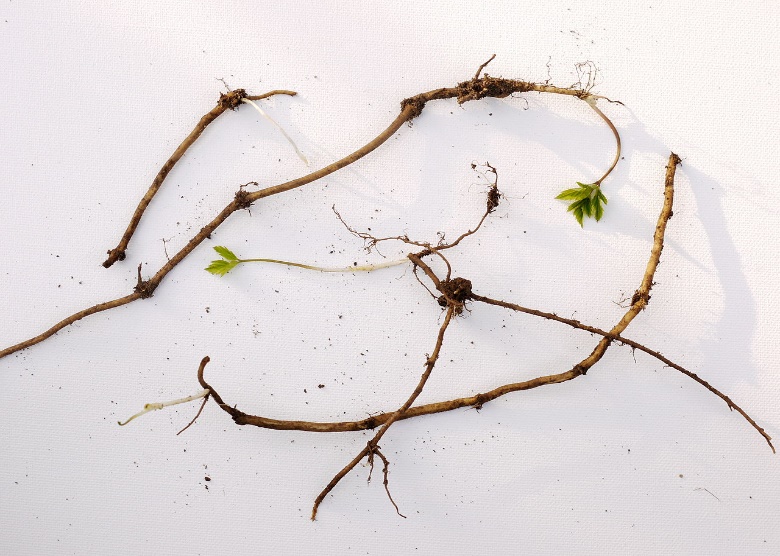 Vegetatieve vermeerdering
Bol
Knol
Wortelstok
Stolon
Turion
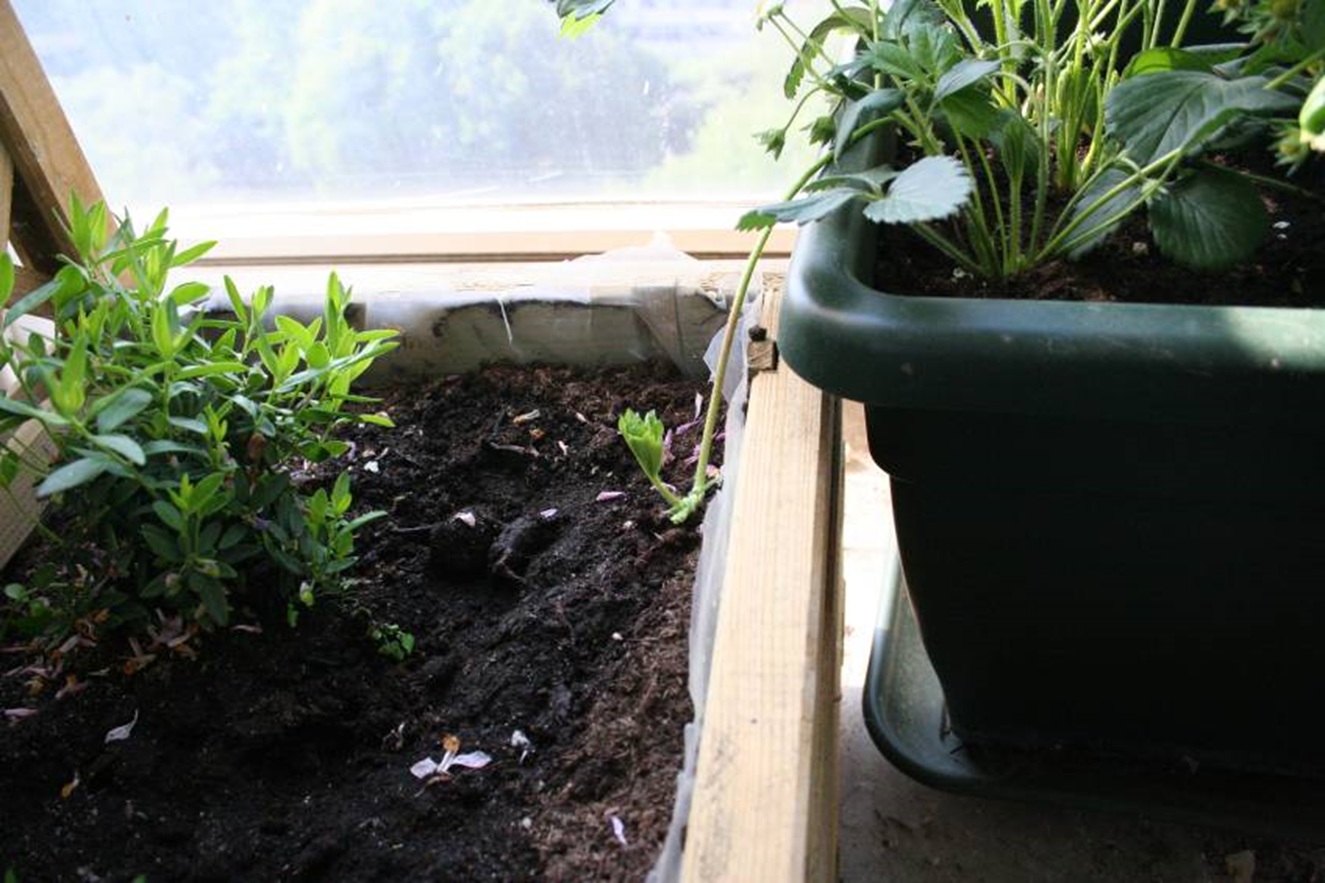 Door S. Bosmans - Eigen werk,
Vegetatieve vermeerdering
Bol
Knol
Wortelstok
Stolon
Turion
Knop die kan uitgroeien tot hele plant
Kransvederkruid
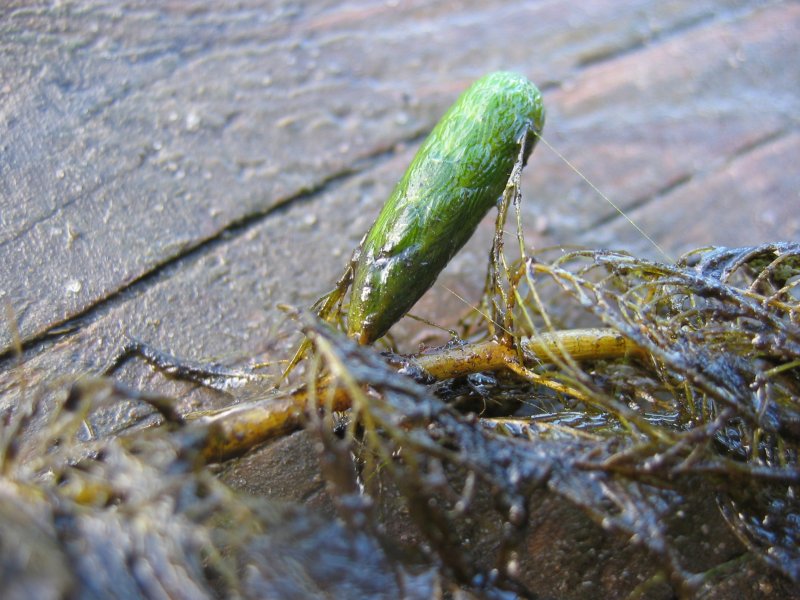 Door Kristian Peters -- Fabelfroh 15:07, 31 January 2006 (UTC) - zelf gefotografeerd, CC BY-SA 3.0, https://commons.wikimedia.org/w/index.php?curid=546224
Seksuele vermeerdering
Bloem is eigenlijk een stengel met 4 kransen van bladeren
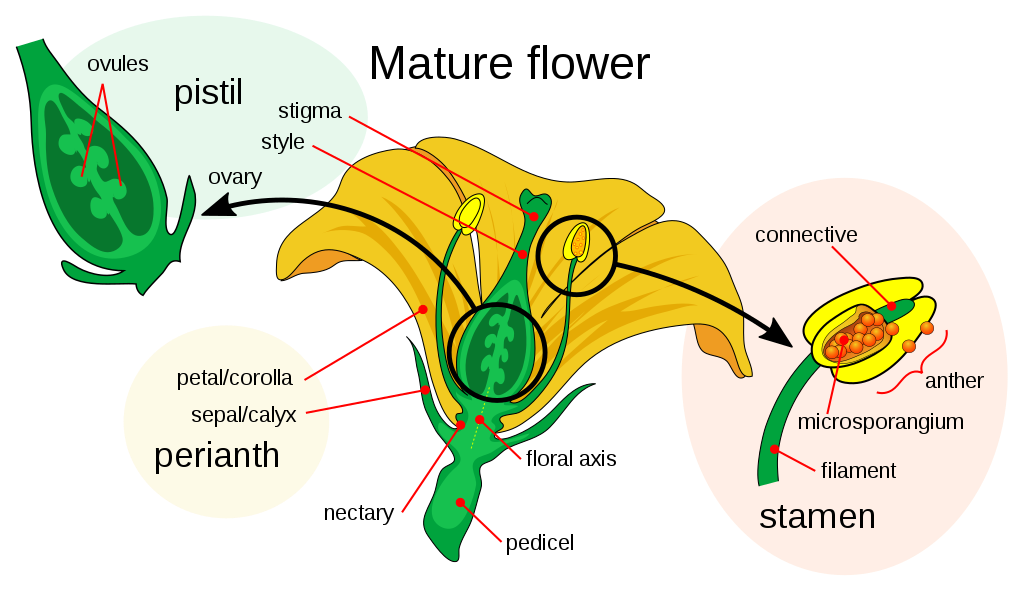 Schutbladeren
Bladeren die horen bij de okselknop waar de bloeiwijze uit is ontstaan.
Soms een andere functie
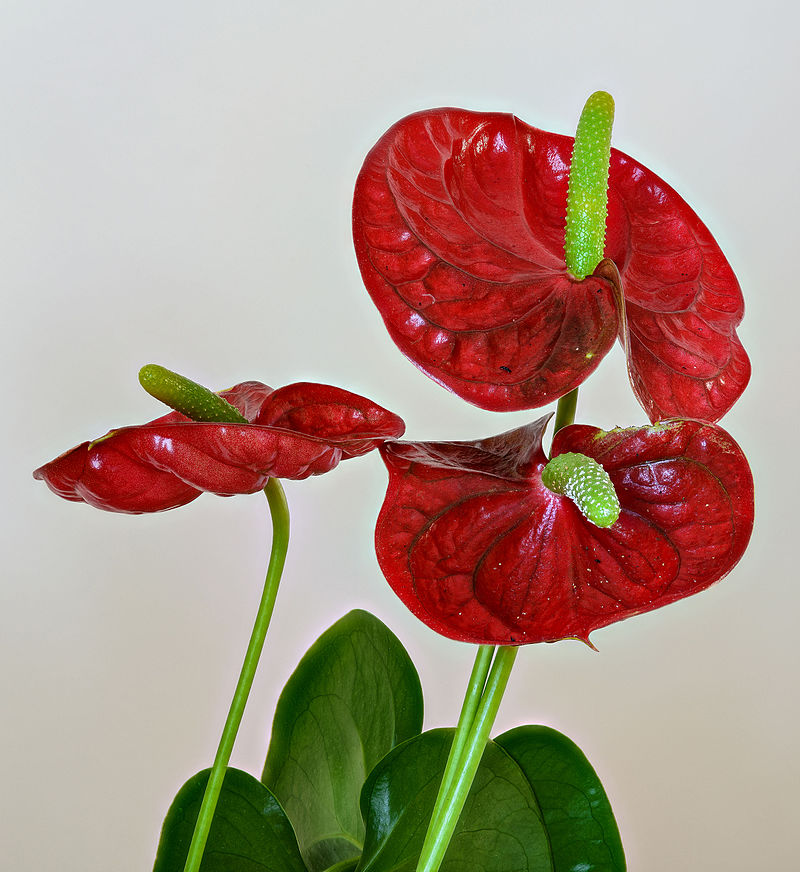 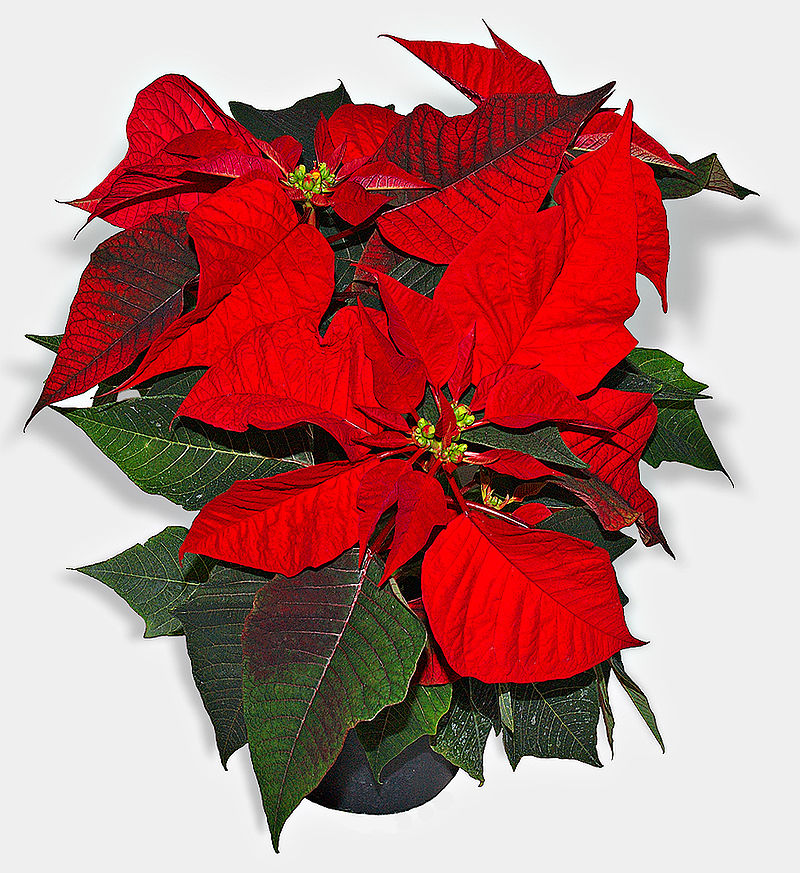 Door André Karwath aka Aka - Eigen werk, CC BY-SA 2.5, https://commons.wikimedia.org/w/index.php?curid=16584
Meeldraad
Opgerolde bladeren met sporangia
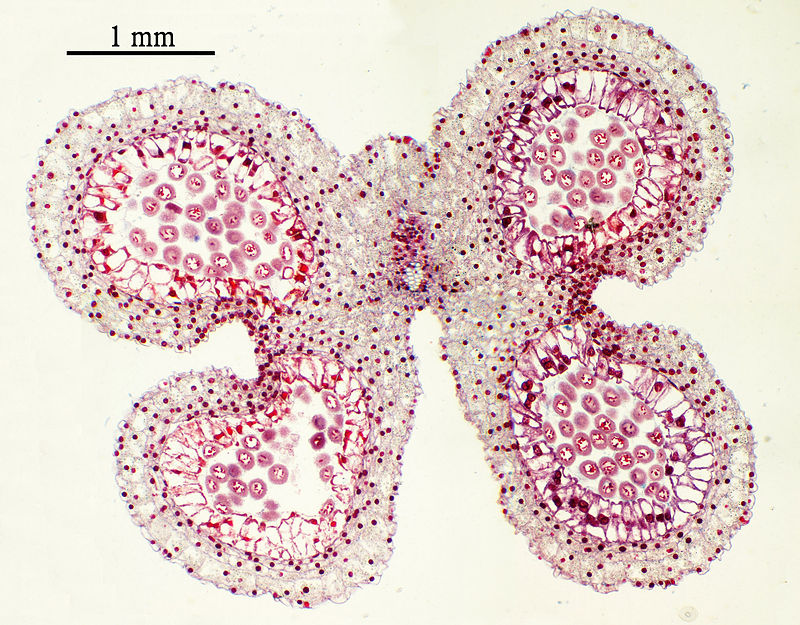 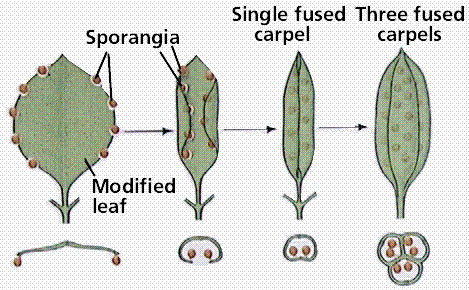 CC BY-SA 2.5 es, https://commons.wikimedia.org/w/index.php?curid=1805134
Stamper
Opgerolde bladeren met sporangia
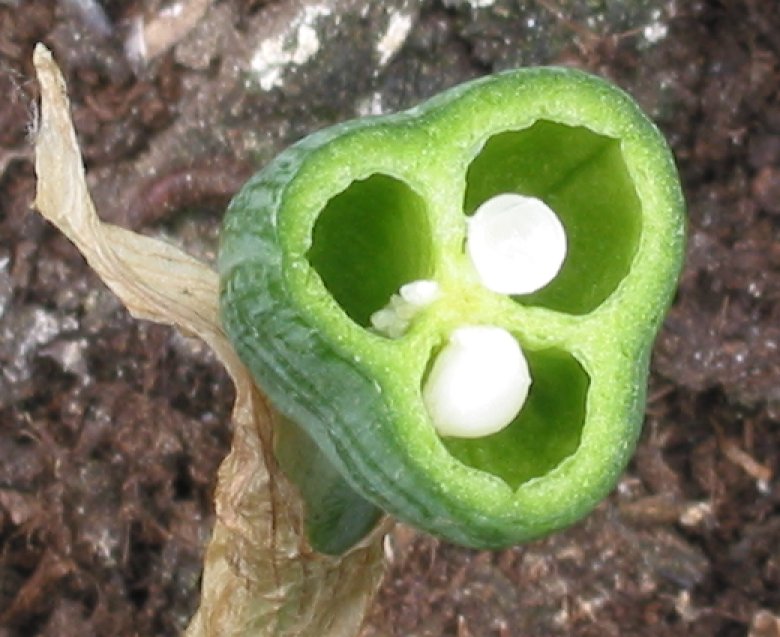 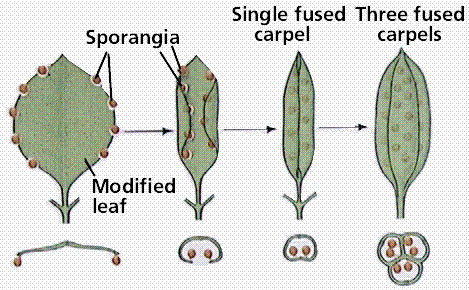 By Rasbak at Dutch Wikipedia, CC BY-SA 3.0, https://commons.wikimedia.org/w/index.php?curid=3260764
Varianten: Sarracenia
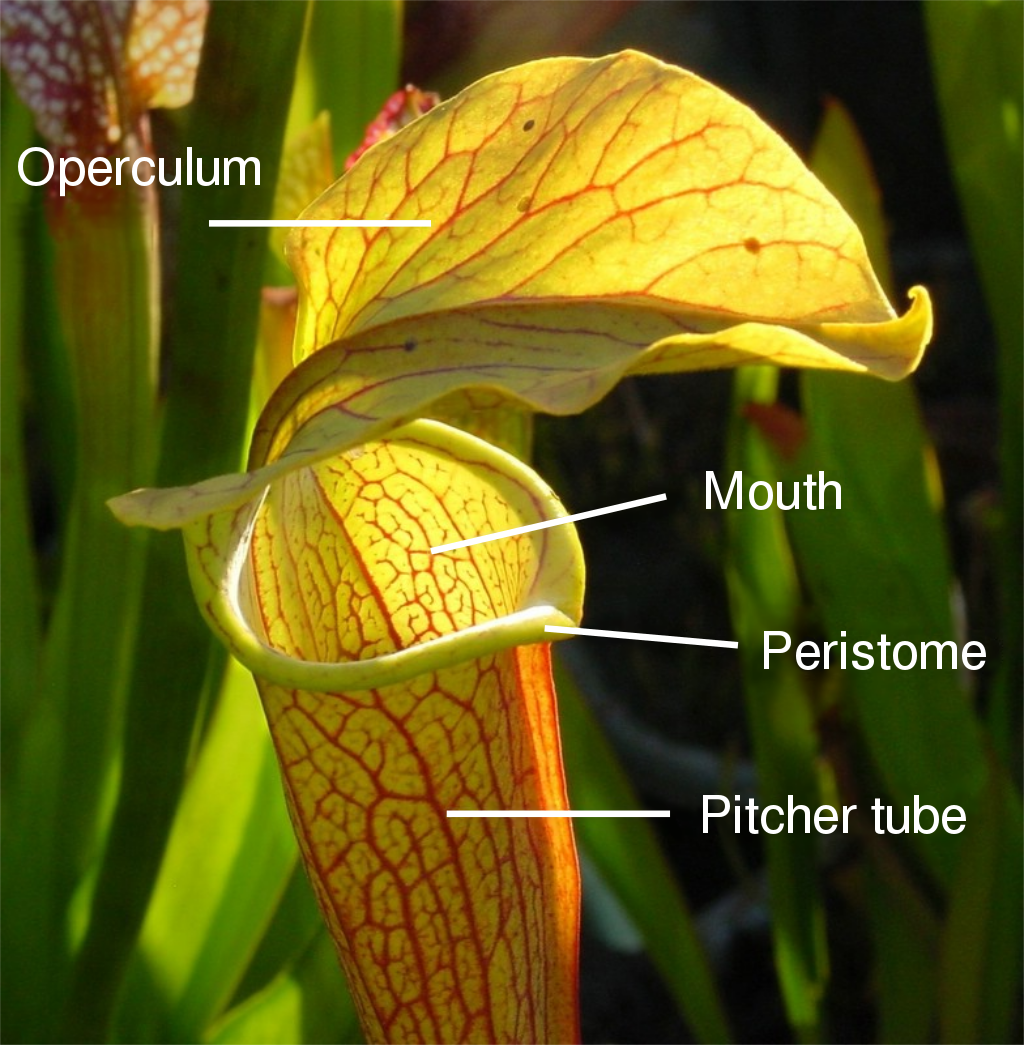 Varianten
Composieten bestaan uit verzameling lint- (of straal-) en/of buisbloemen
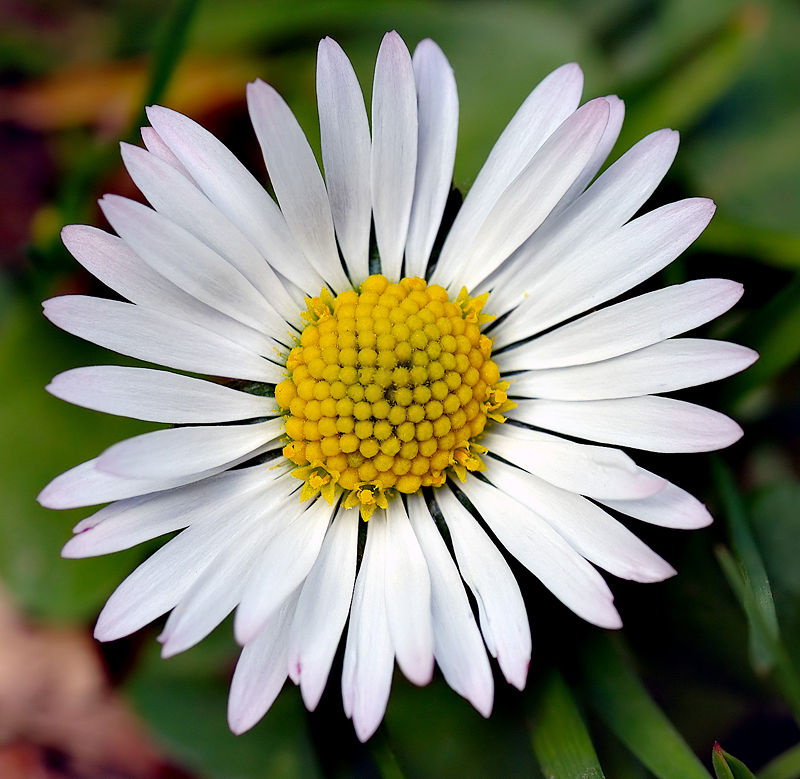 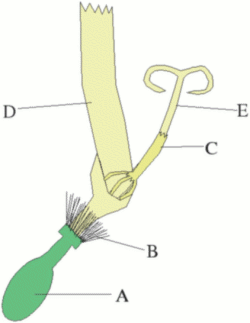 Door Roepers op de Nederlandstalige Wikipedia Later versions were uploaded by Jeroen at nl.wikipedia. - Verplaatst vanaf nl.wikipedia naar Commons., CC BY-SA 3.0, https://commons.wikimedia.org/w/index.php?curid=1855826
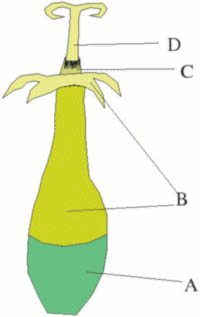 Door Roepers, CC BY-SA 3.0, https://commons.wikimedia.org/w/index.php?curid=1769052
Door André Karwath aka Aka - Eigen werk, CC BY-SA 2.5, https://commons.wikimedia.org/w/index.php?curid=118977
Vruchten
Vruchten groeien uit vruchtbeginsel
Verschillende varianten
Vlezige vruchten
Openspringende 
Niet-openspringende vruchten
Aardbei
Aardbei is geen vrucht met zaden aan de buitenkant
Het is een opgeblazen bloembodem met dopvruchtjes aan de buitenkant
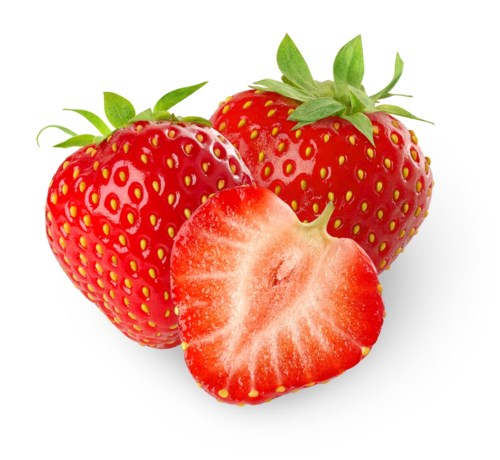 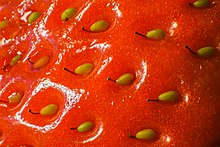 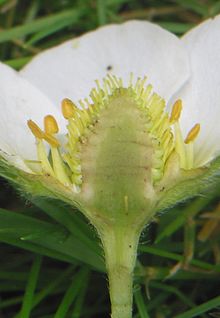 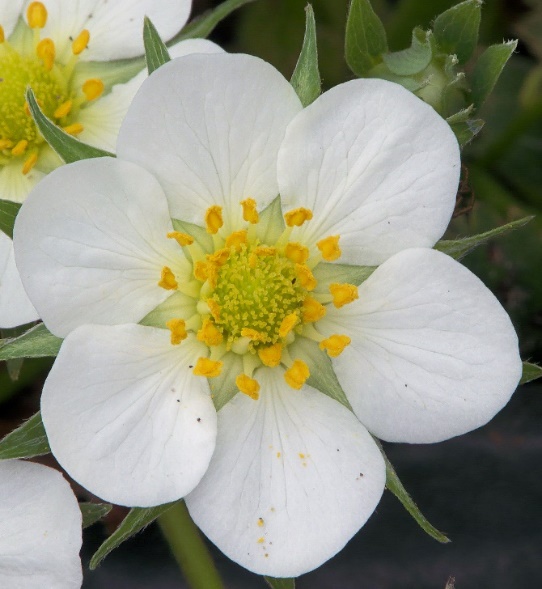 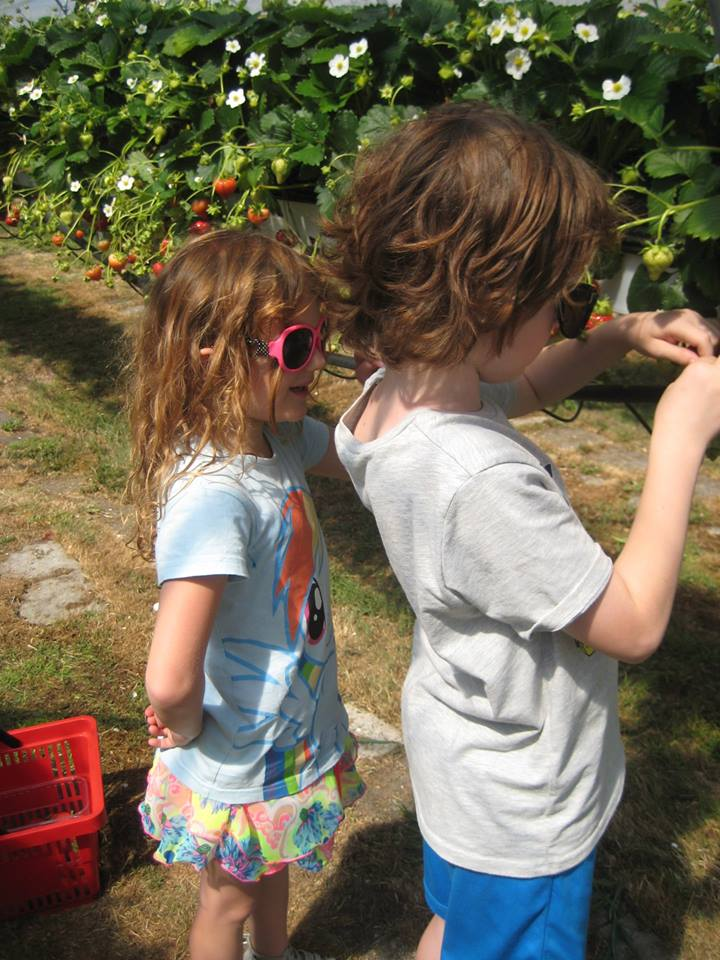 Door Rasbak - Eigen werk, CC BY-SA 3.0, https://commons.wikimedia.org/w/index.php?curid=14723702
CC BY-SA 3.0, https://commons.wikimedia.org/w/index.php?curid=515084
Framboos
Samengestelde vrucht
Ieder bolletje steenvruchtje
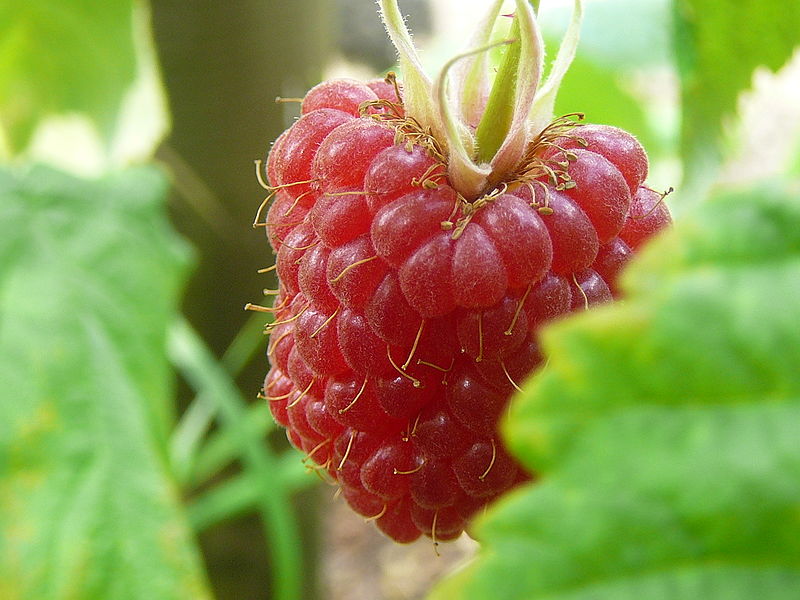 Door Pro2 - Eigen werk, CC BY 2.5, https://commons.wikimedia.org/w/index.php?curid=4525955
Walnoot is geen noot
Een walnoot
Steenvrucht
Vlezige vrucht 
Binnenste vruchtwand  is houtig
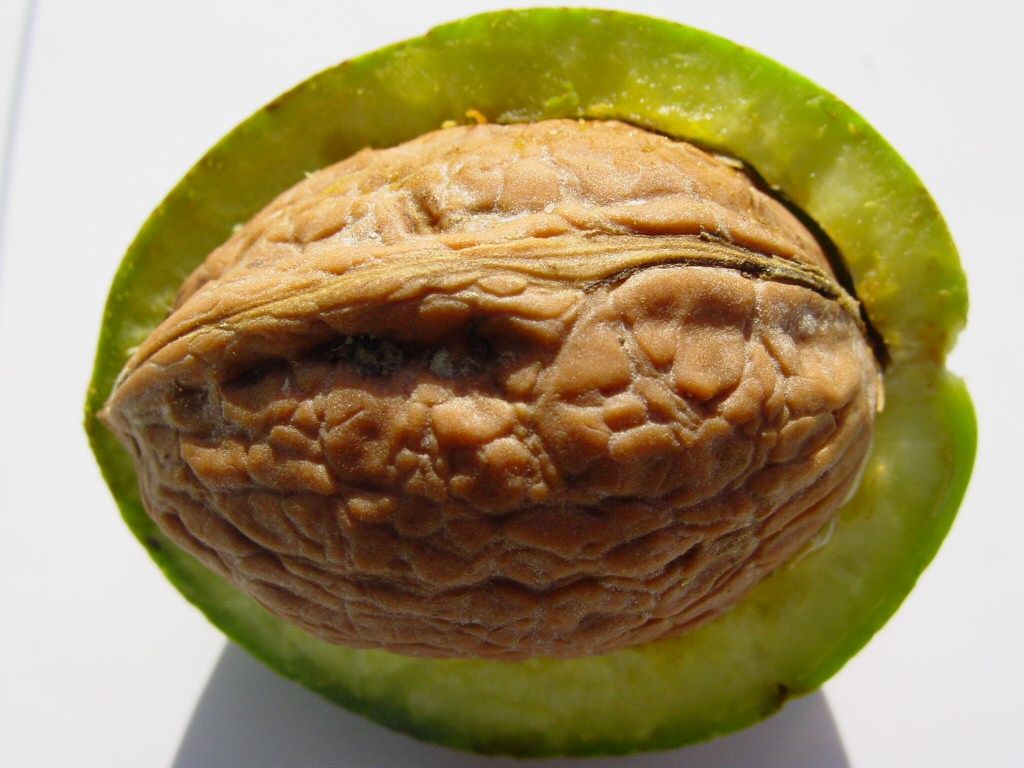 CC BY-SA 3.0, https://commons.wikimedia.org/w/index.php?curid=29310
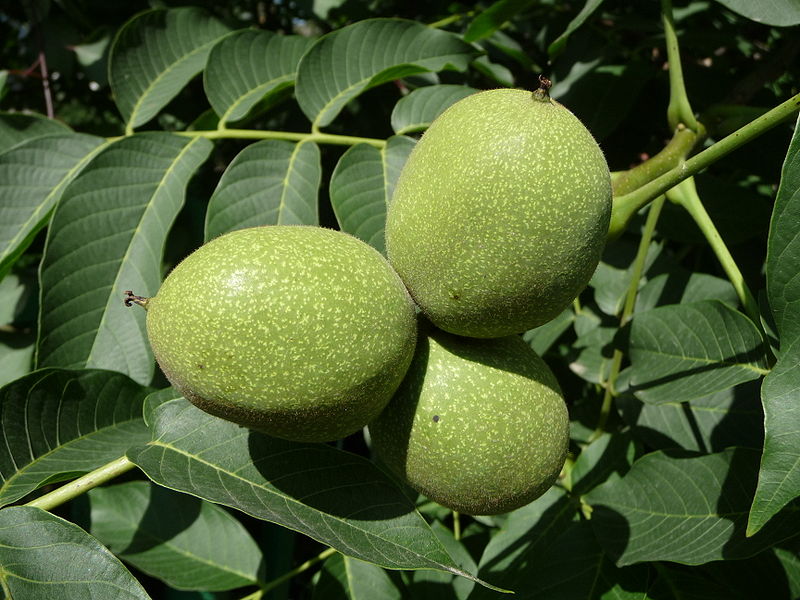 Onderscheid niet altijd makkelijk te zien
Tamme kastanje
Bolster bestaat uit schutbladen
“kastanje” is noot
Paardenkastanje
Bolster is doosvrucht
“kastanje” is zaad
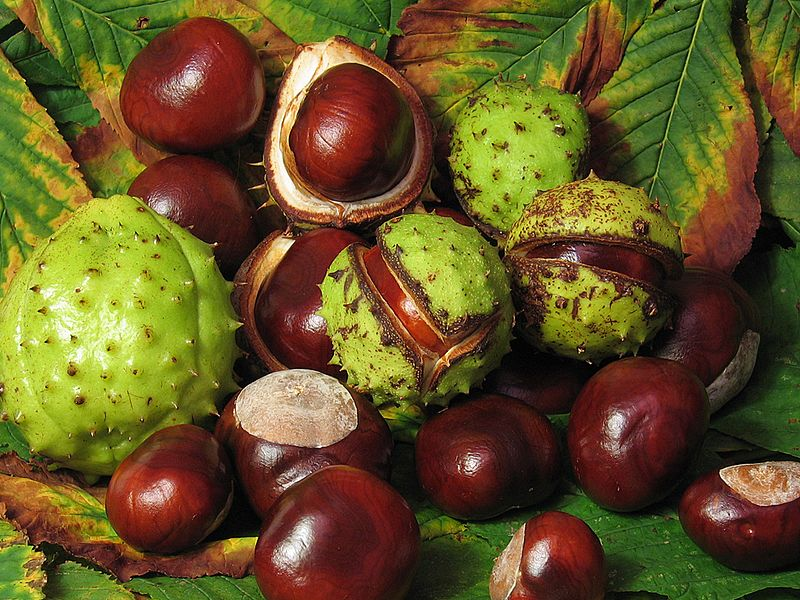 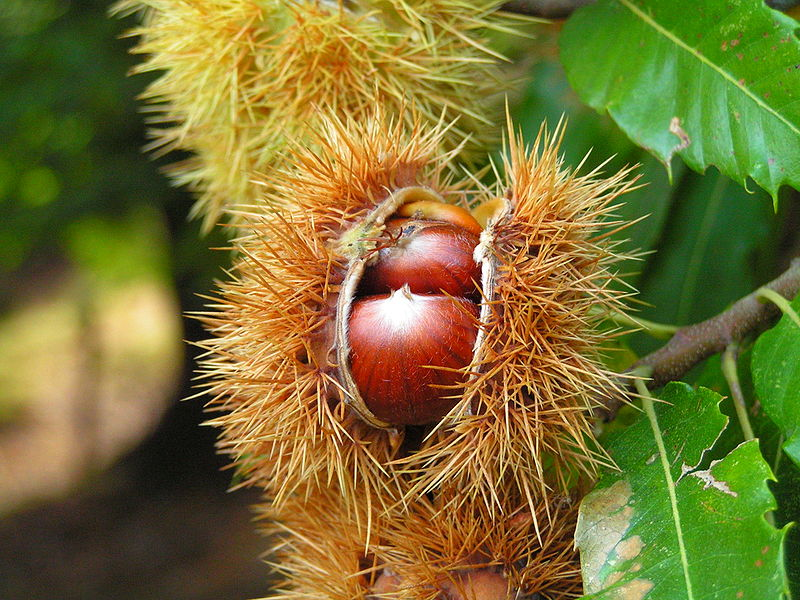 By Solipsist - Own work, CC BY-SA 2.0, https://commons.wikimedia.org/w/index.php?curid=230159
Door Benjamin Gimmel, BenHur - Eigen werk, CC BY-SA 3.0, https://commons.wikimedia.org/w/index.php?curid=468004
Afronden
Veel structuren zijn afgeleid van 
De basisceltypen
De basisbouwstenen
Hoe laten we dit zien in de lerarenopleiding?
“Moestuinproject”
“Weet wat je eet”
“vruchten en zaden”
Maar wat als je geen schooltuin hebt?
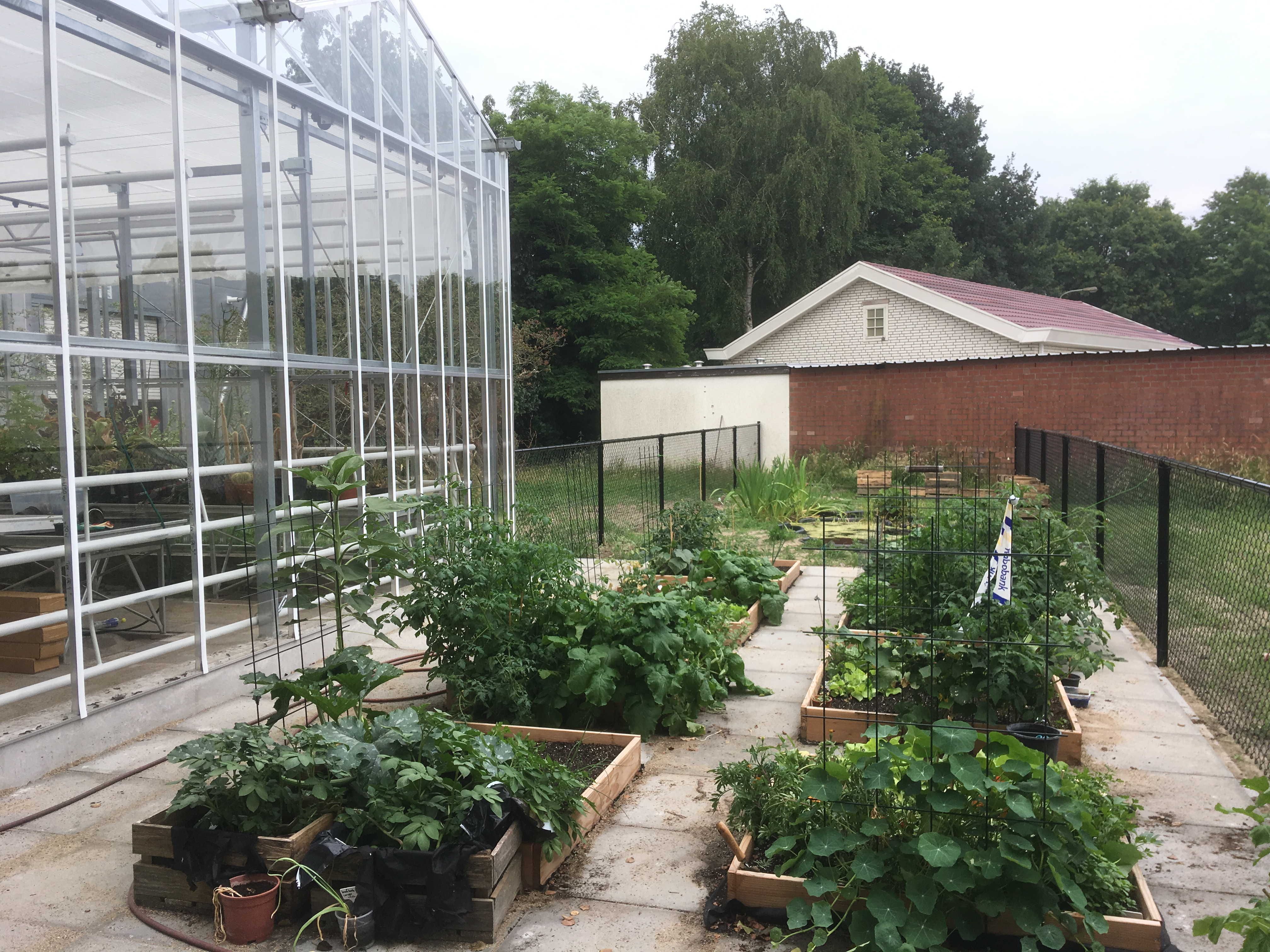 Bloeiwijze van de ui
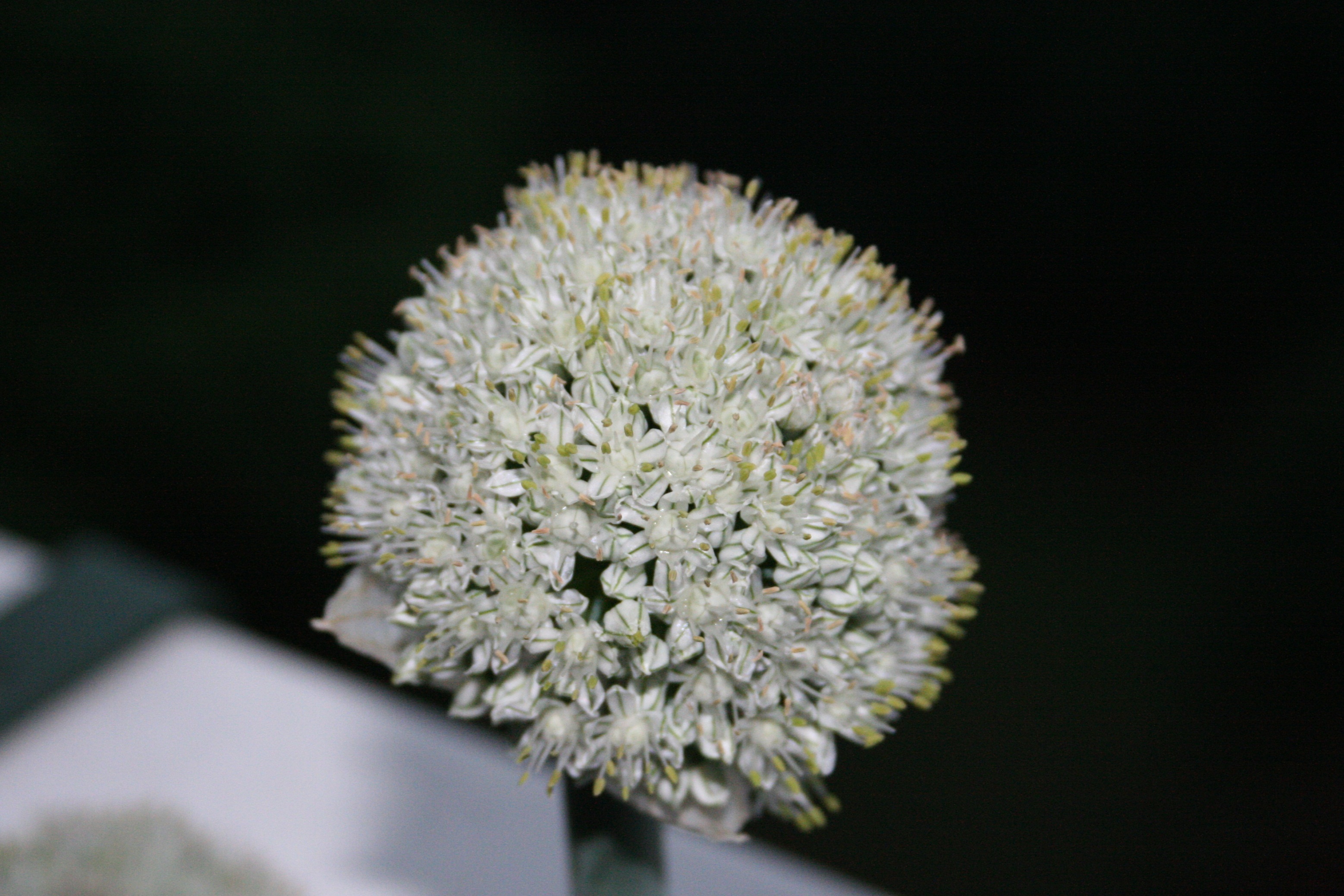 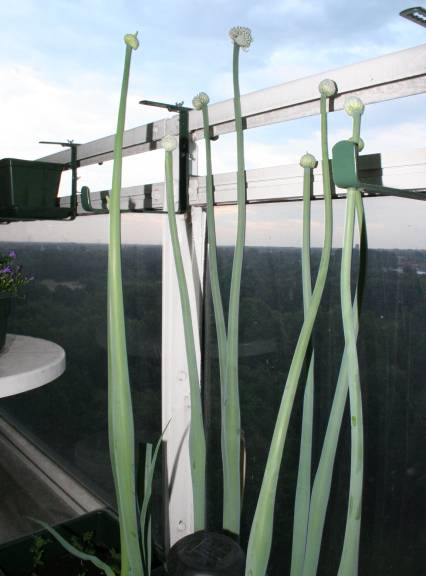 Radijs
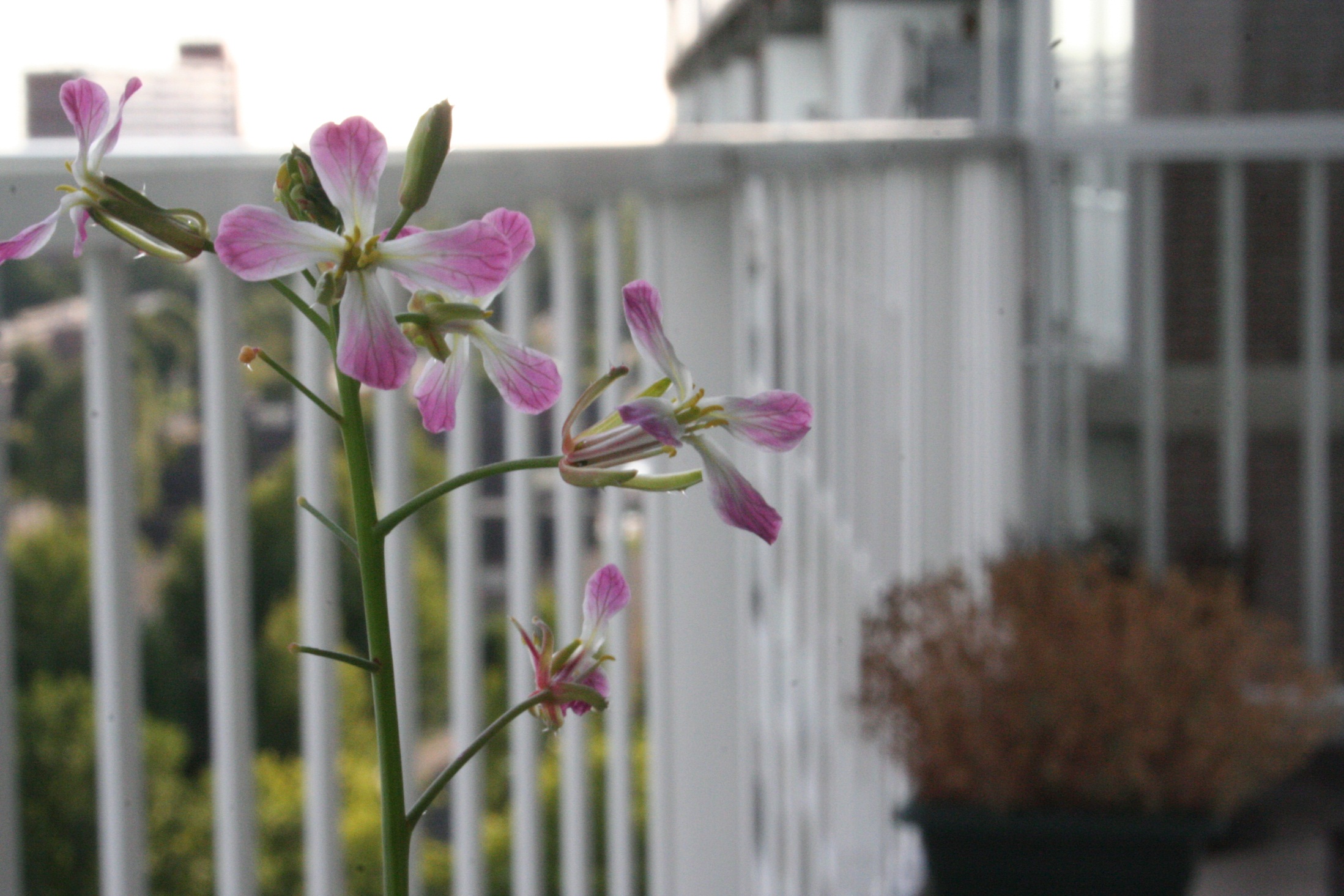 Broccoli
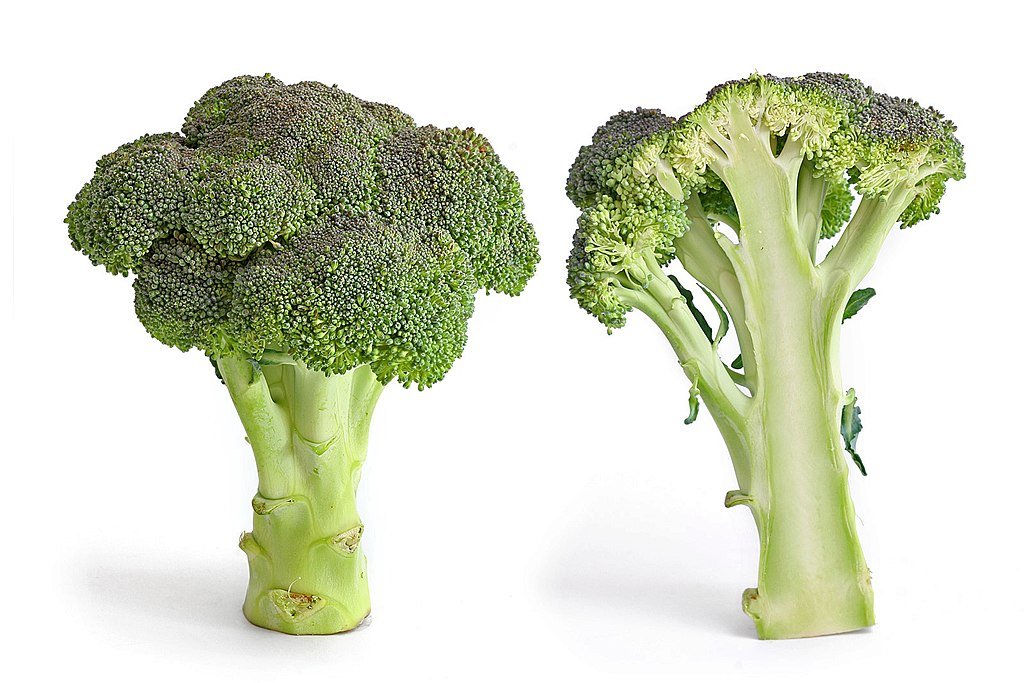 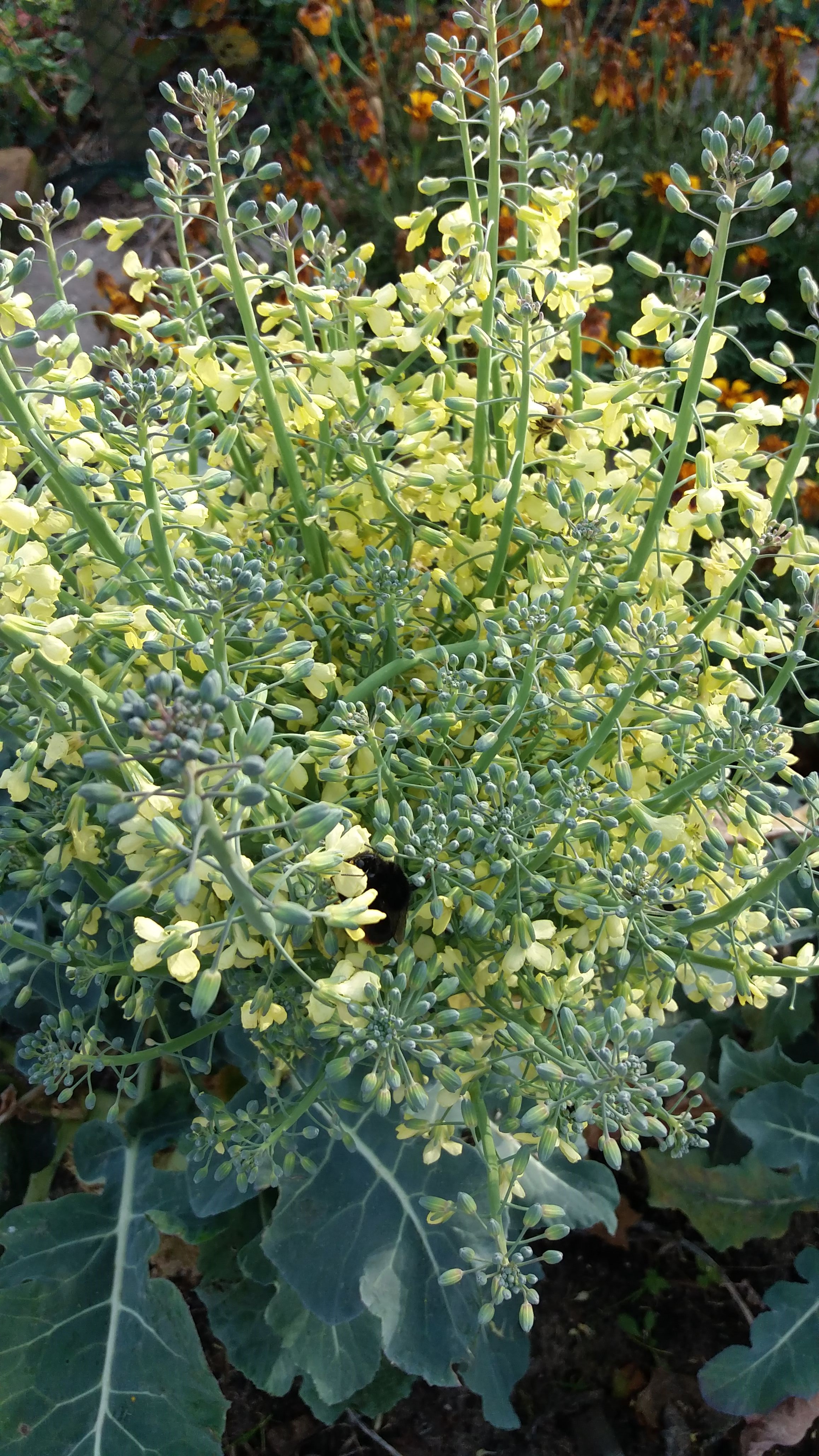 By Fir0002 - Own work, GFDL 1.2, https://commons.wikimedia.org/w/index.php?curid=5772317
Ramon van den Bogaart eigen werk
Slotslide
Vlezige vruchten
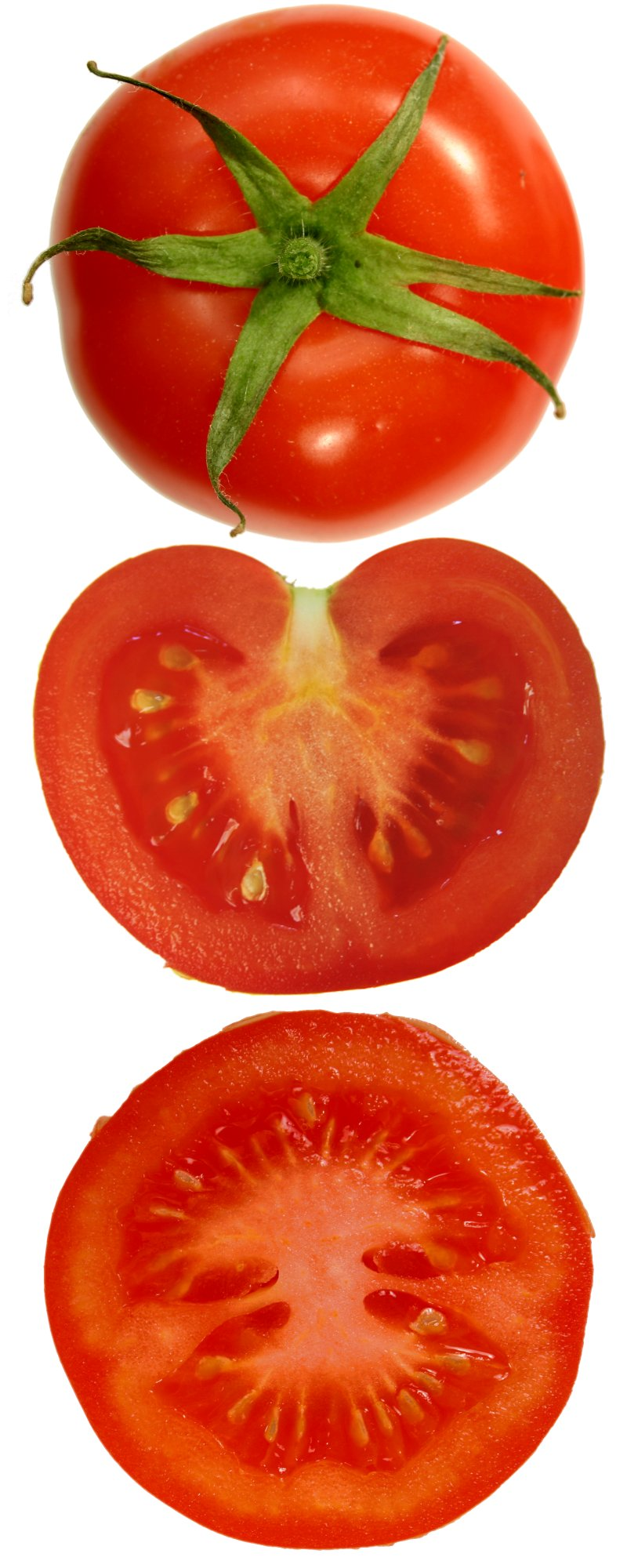 Bessen 
Vliezige binnenste vruchtlaag
Zaden verspreid in vruchtvlees
By © 2005 User:FoeNyx - Own work, CC BY-SA 3.0, https://commons.wikimedia.org/w/index.php?curid=115428
Bouw van vrucht en zaad
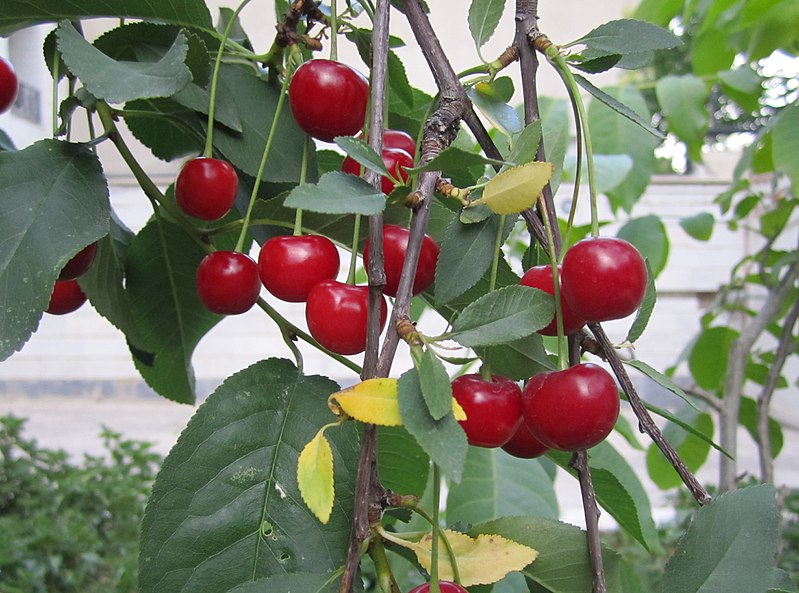 Bessen 
Vliezige binnenste vruchtlaag
Zaden verspreid in vruchtvlees
Steenvruchten
Binnenste vruchtlaag is steenhard
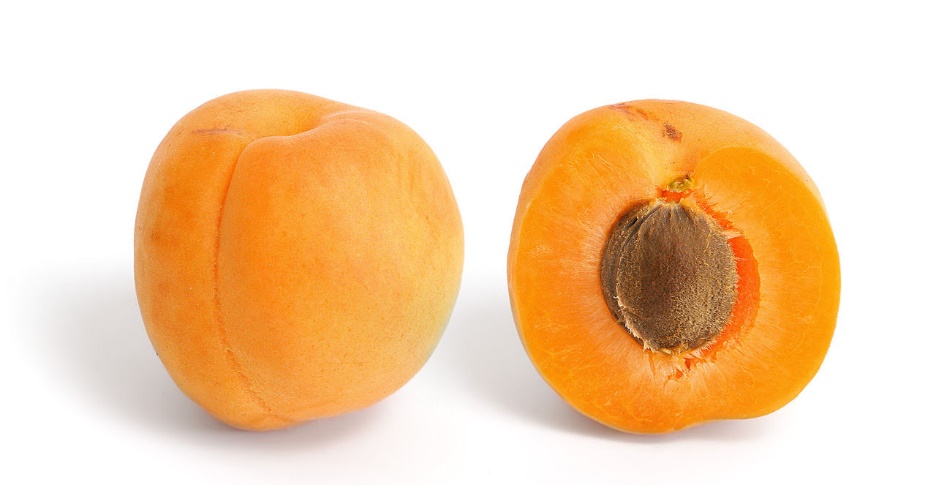 [Speaker Notes: Kersen]
Openspringende droge vruchten
O.a. doosvruchten zoals: 
Peul
1 openspringend vruchtblad
2 naden 
Opent als boek
hauw, hauwtje
2 vruchtbladen en vals tussenschot
Opent als pincet
Hauwtje:
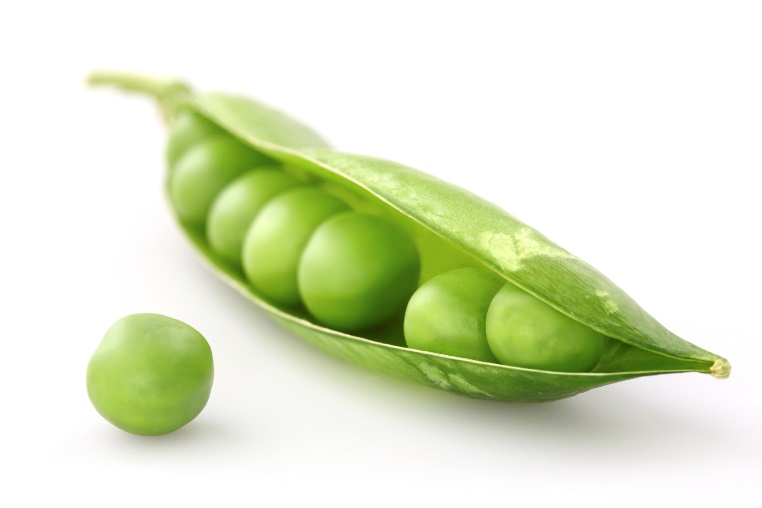 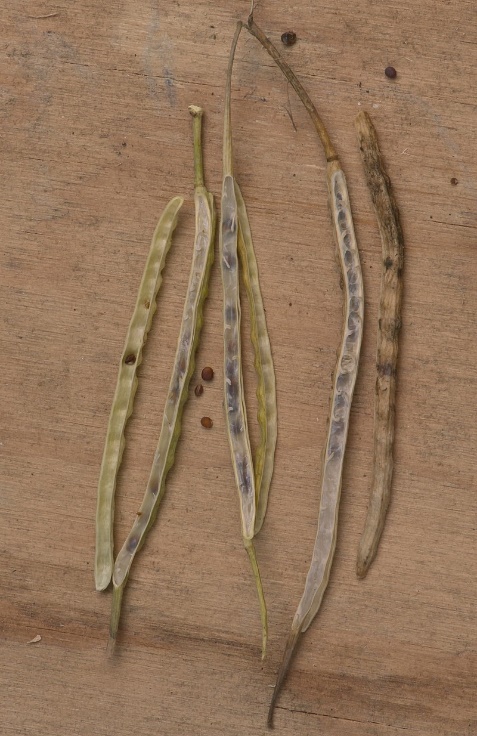 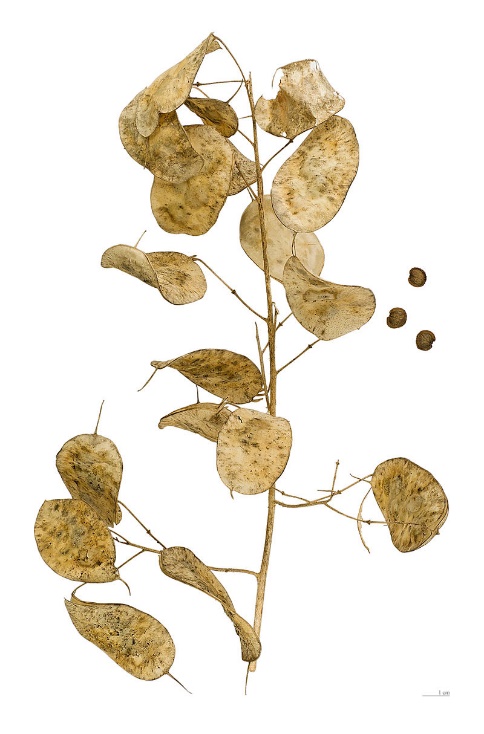 [Speaker Notes: Hauw brassica rapa (raapzaad) en hauwtje Judaspenning]
Niet-openspringende droge vruchten
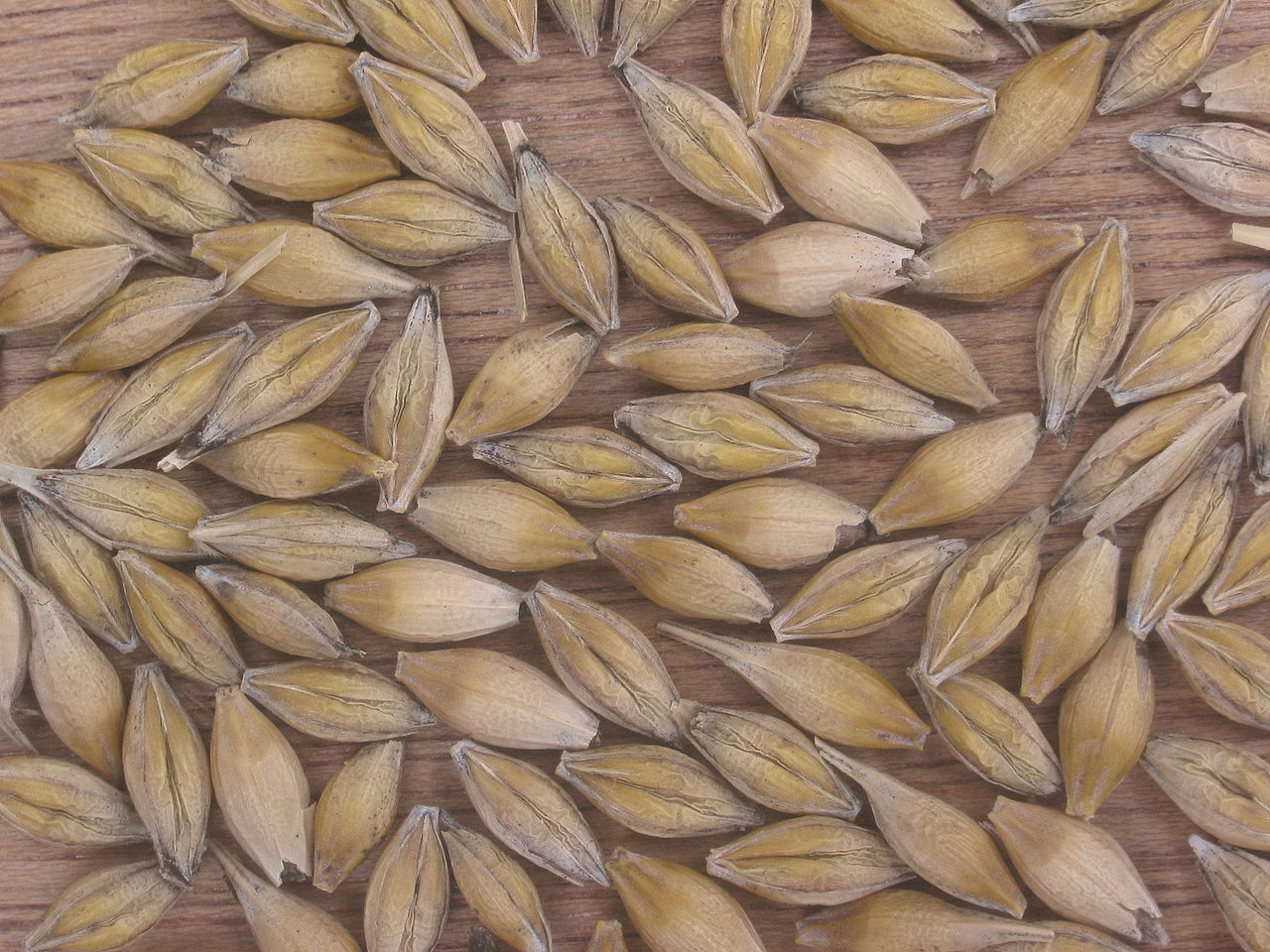 Graanvrucht:
Vruchtwand en zaadhuid vergroeid
Graszaad
Eigenlijk grasvruchtjes
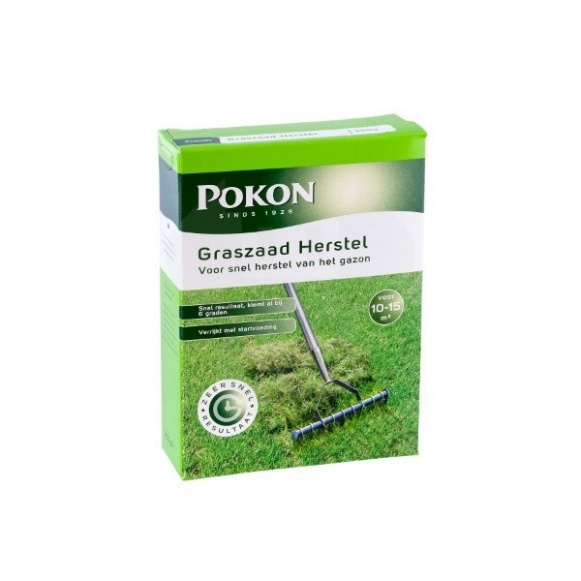 [Speaker Notes: Hauw brassica rapa (raapzaad) en hauwtje Judaspenning]
Niet-openspringende droge vruchten
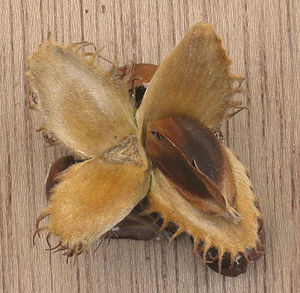 Dopvrucht
1 zaad per vrucht,
Vruchtwand niet vergroeid met zaadwand
Noot en nootje
Dopvrucht met houtige vruchtwand
[Speaker Notes: Hauw brassica rapa (raapzaad) en hauwtje Judaspenning]
Niet-openspringende droge vruchten
Dopvrucht
1 zaad per vrucht,
Vruchtwand niet vergroeid met zaadwand
Noot
Dopvrucht met houtige vruchtwand
Splitvrucht
Vrucht die uiteenvalt in meerdere dopvruchten
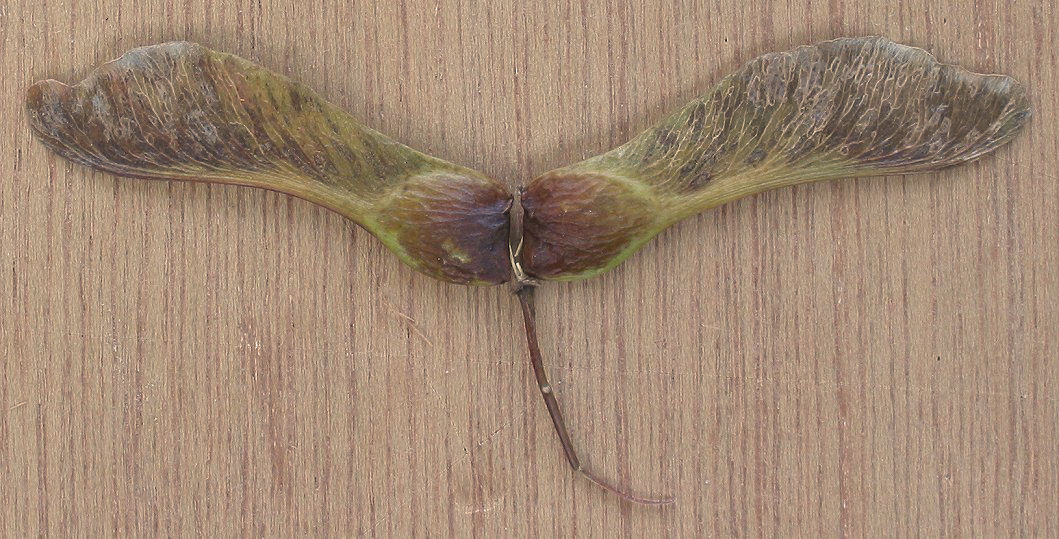 [Speaker Notes: Hauw brassica rapa (raapzaad) en hauwtje Judaspenning]